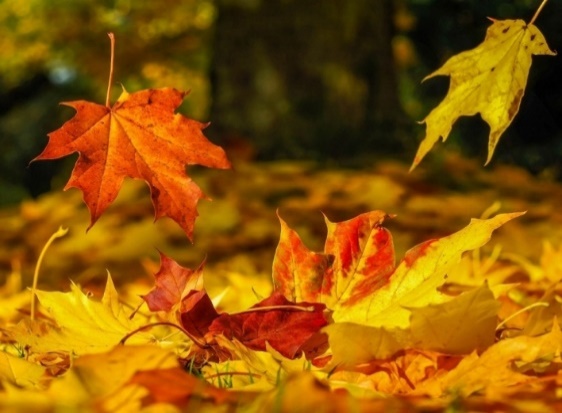 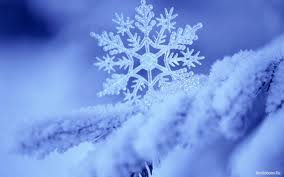 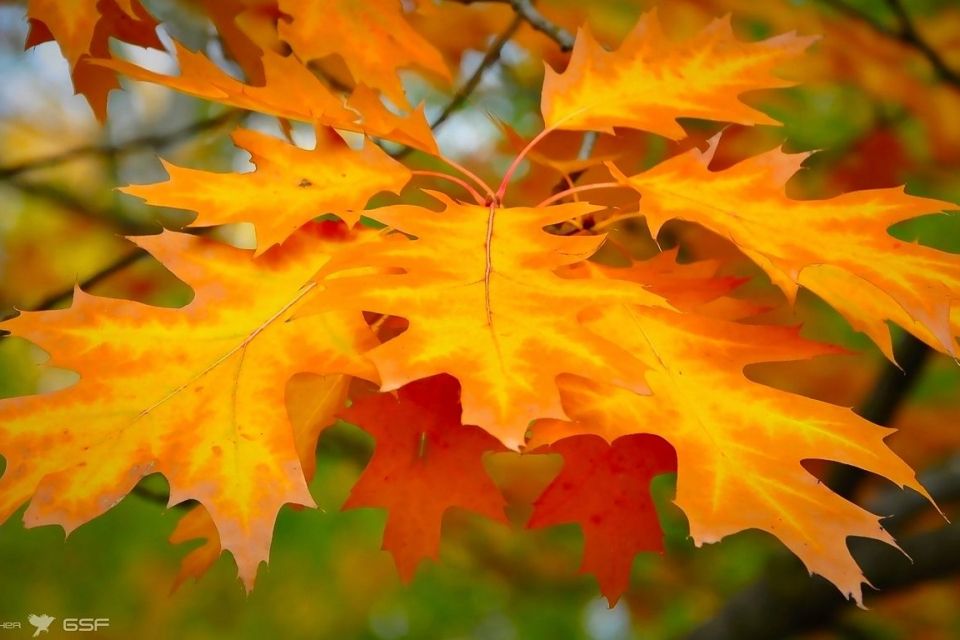 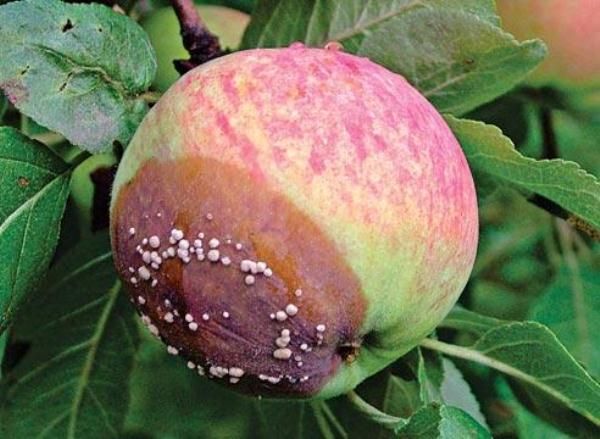 Фізичні та хімічні явища.
 Хімічні реакції.
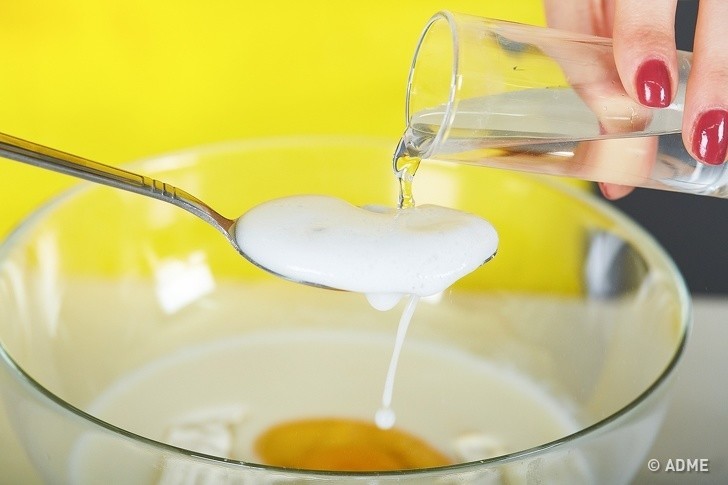 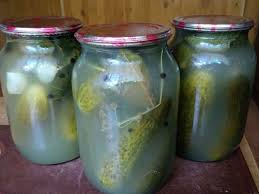 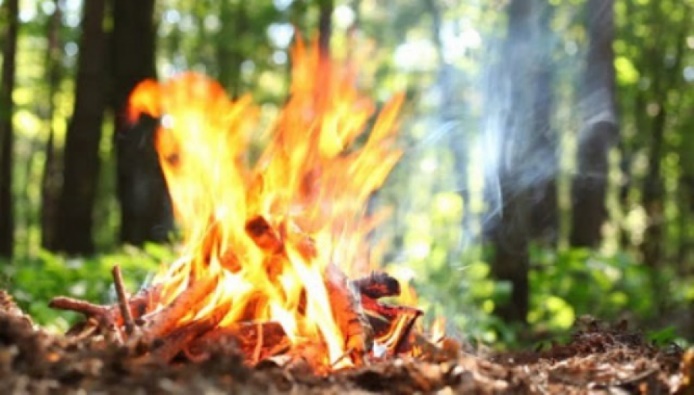 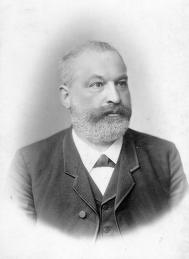 Світ хімічних реакцій подібний до сцени, на якій безперервно грається епізод за епізодом. Акторами на ній є елементи.
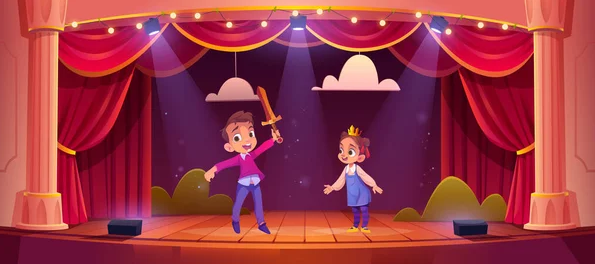 Клеменс Вінклер
Fe
Au
Німецький хімік-металург, відкривач хімічного елементу Германію.
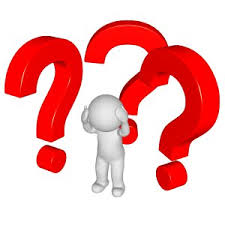 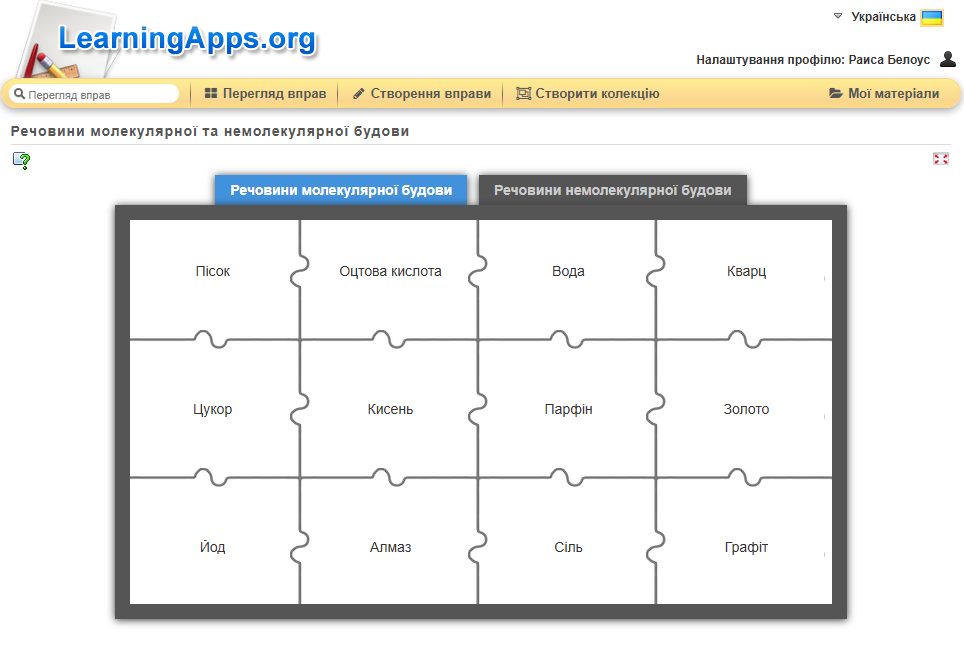 Виконайте вправу за посиланням:
https://learningapps.org/display?v=pizjbtudj24
Вода постійно переходить із одного стану до іншого.
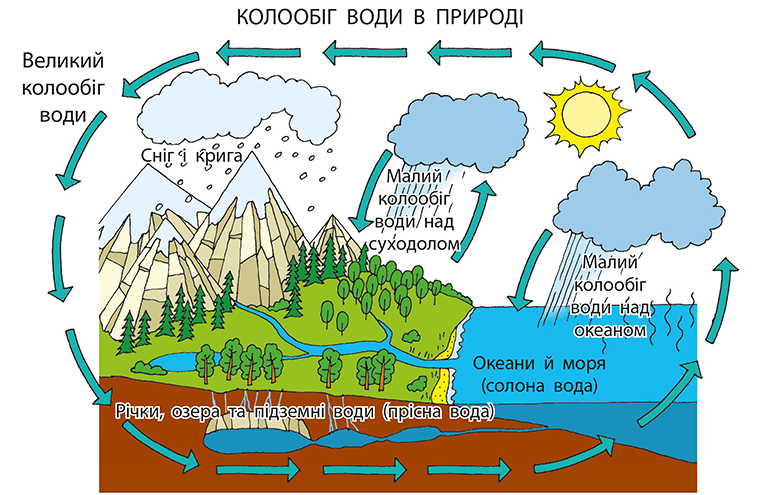 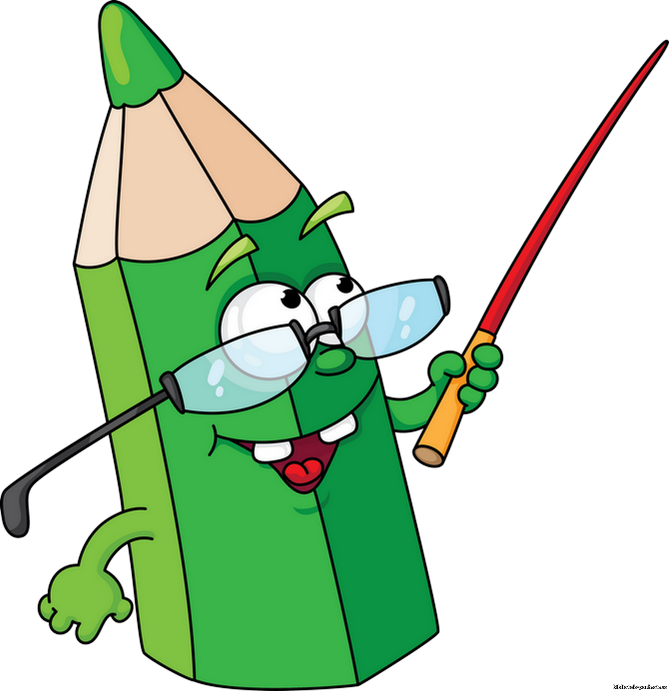 Не лише вода, а й інші речовини  та тіла постійно зазнають різних змін.
Явища
У навколишньому світі постійно відбуваються зміни.

                                                              Приклади змін, що трапляються:
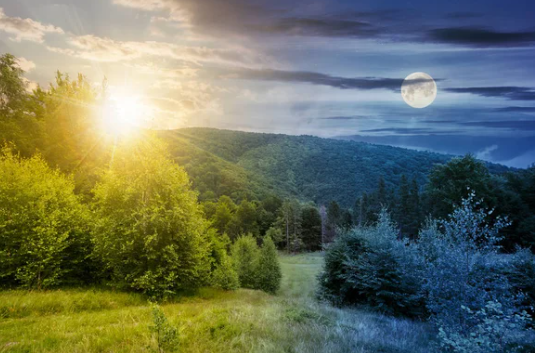 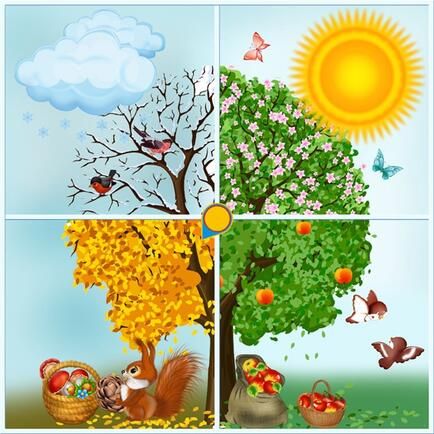 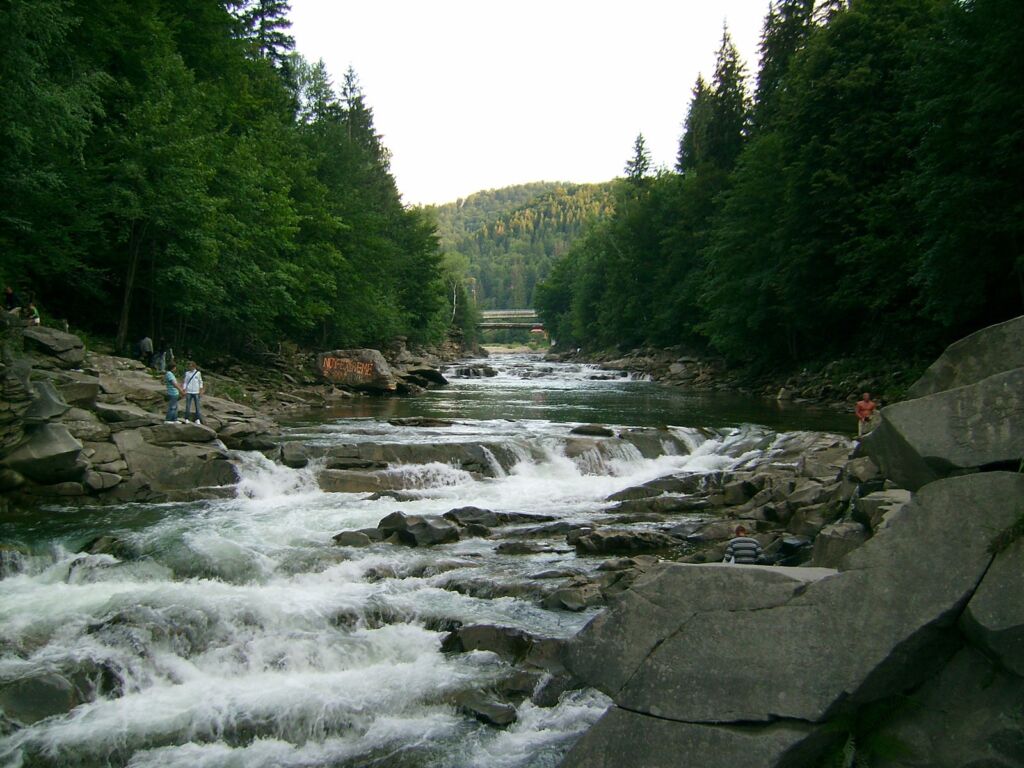 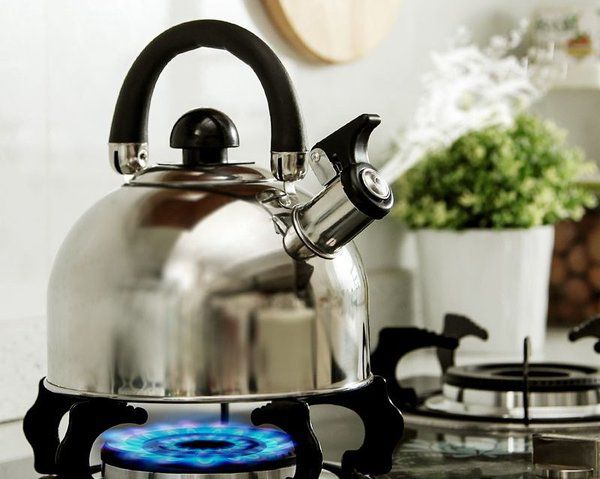 Зміна пір року
Рух  води в річці
Зміна дня та ночі
Кипіння  води в чайнику
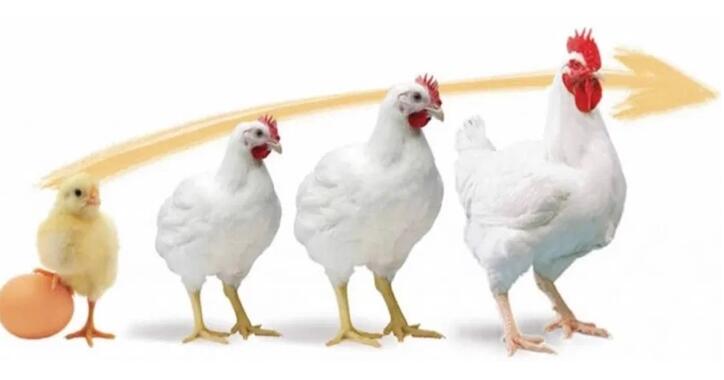 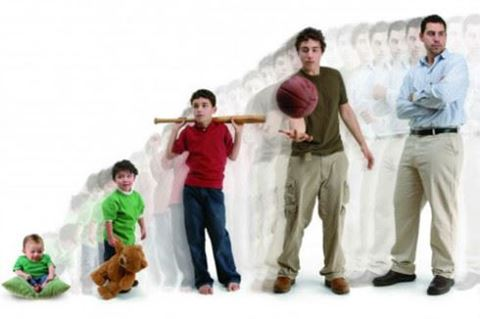 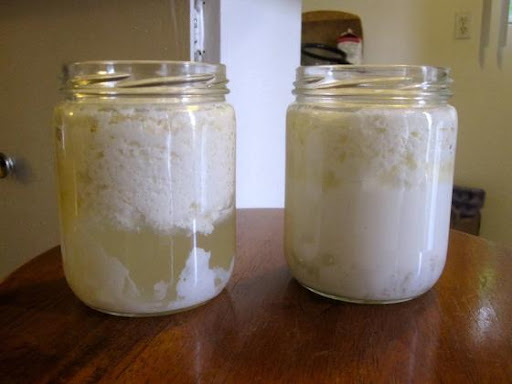 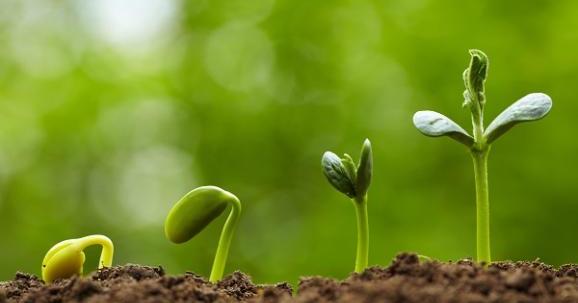 Ріст  рослин
Ріст  людини
Ріст  тварин
Скисання молока
Явища
Зміни, що відбуваються з тілами природи називають явищами. 
Залежно від того, у якій сфері життя відбуваються явища, їх можна поділити на:
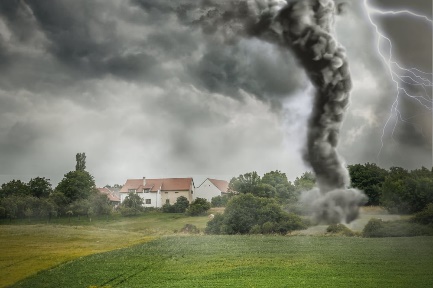 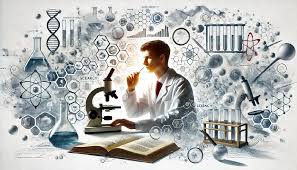 Атмосферні
Соціальні
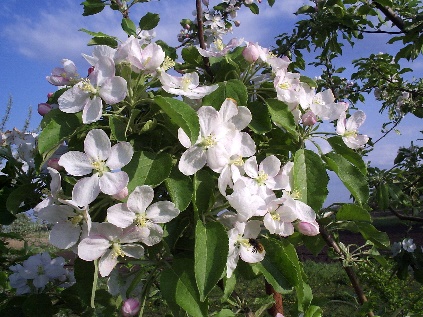 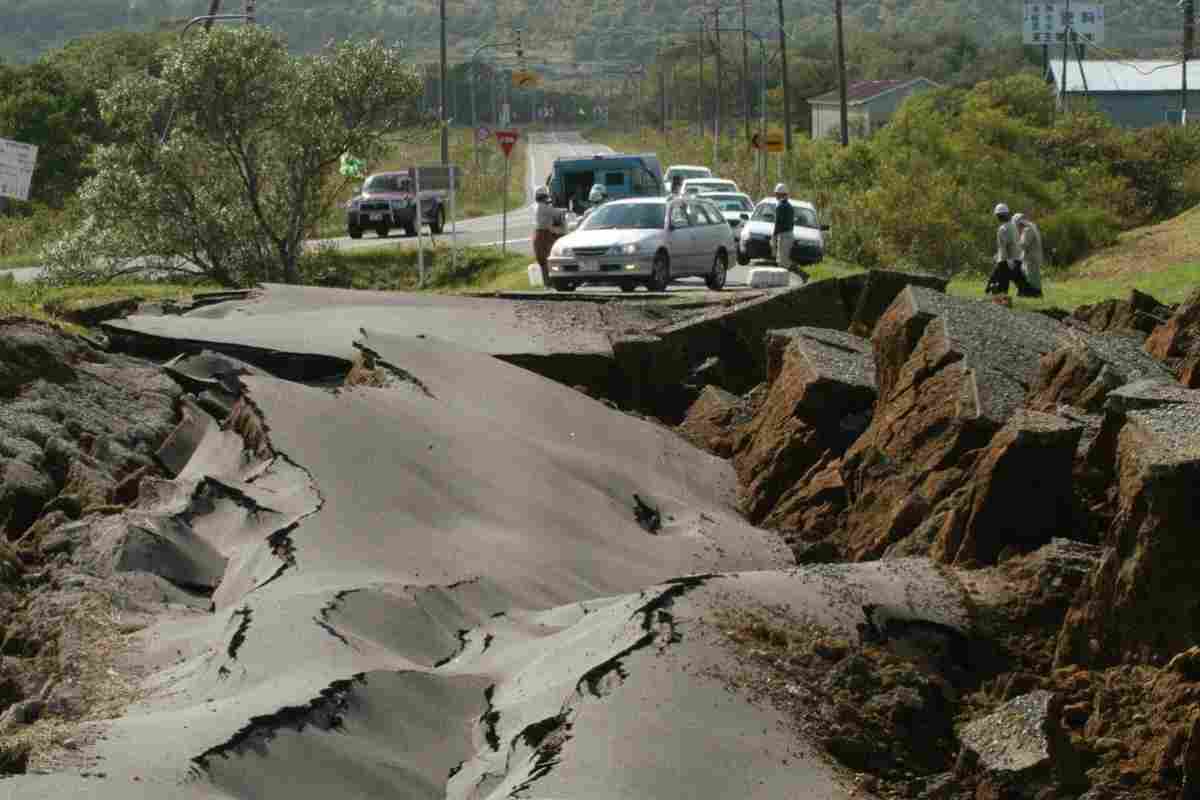 Розрізняють явища
Геологічні
Біологічні
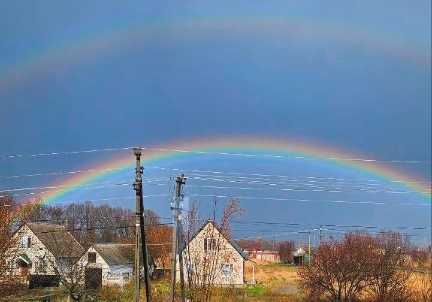 Фізичні
Хімічні
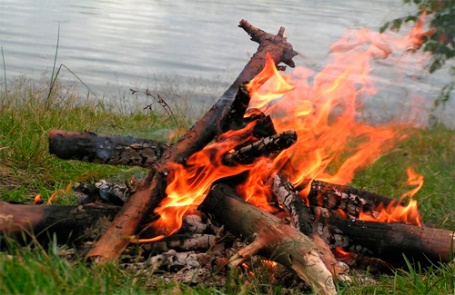 Будь-які зміни,
що відбуваються 
у світі, називаються явищами.
Фізичні явища
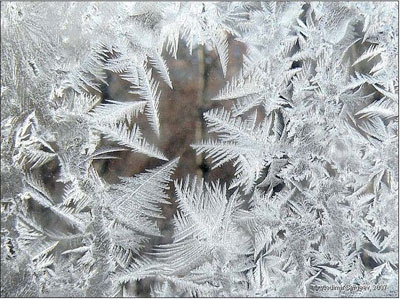 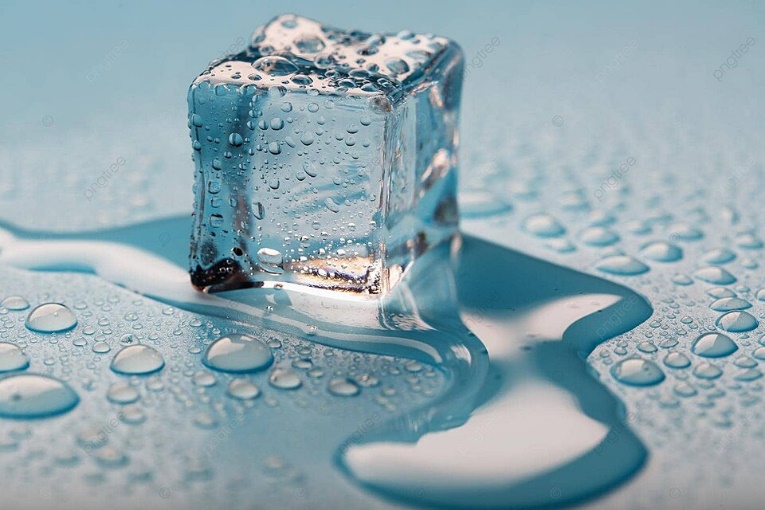 При переході з одного агрегатного стану до іншого склад води не змінюється.

Нова речовина не утворюється!!!
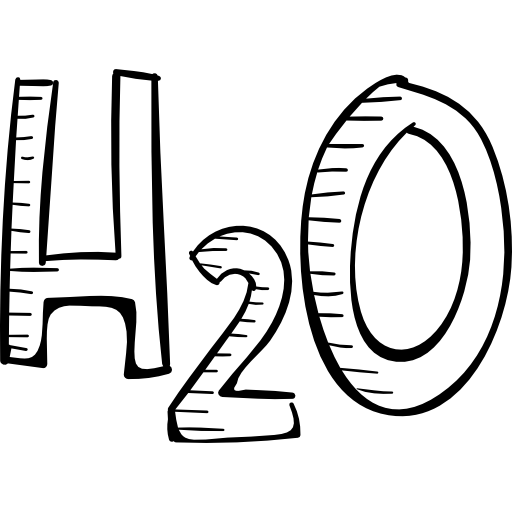 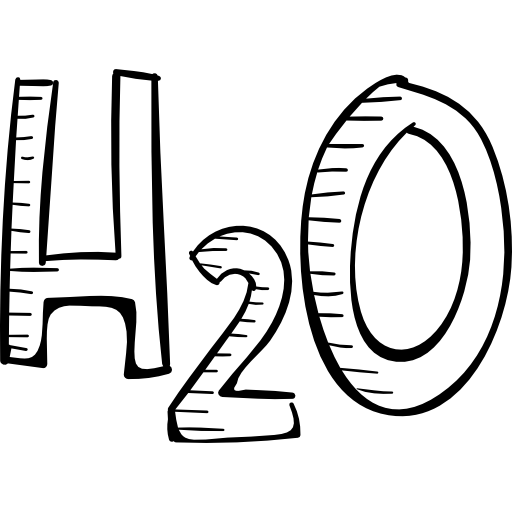 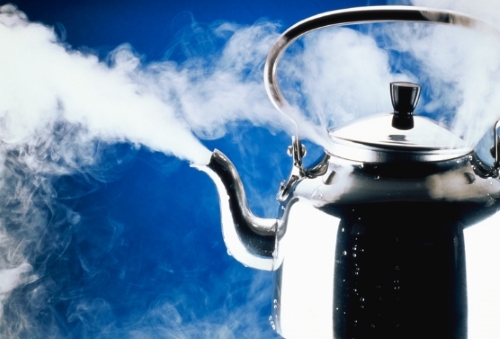 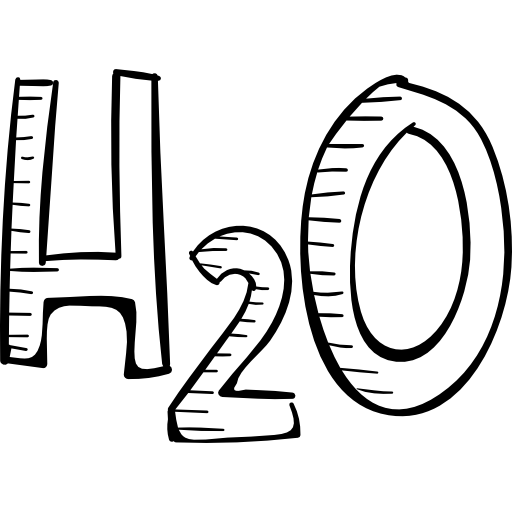 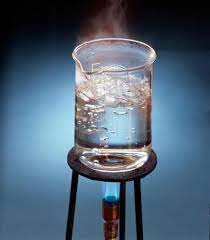 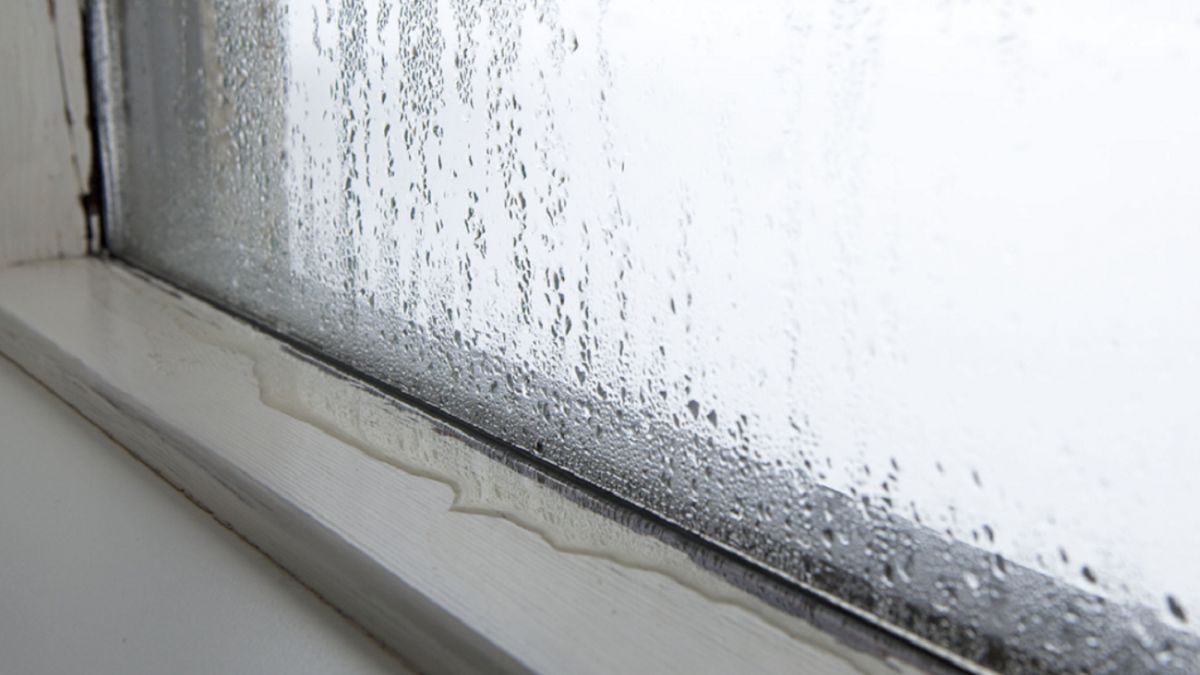 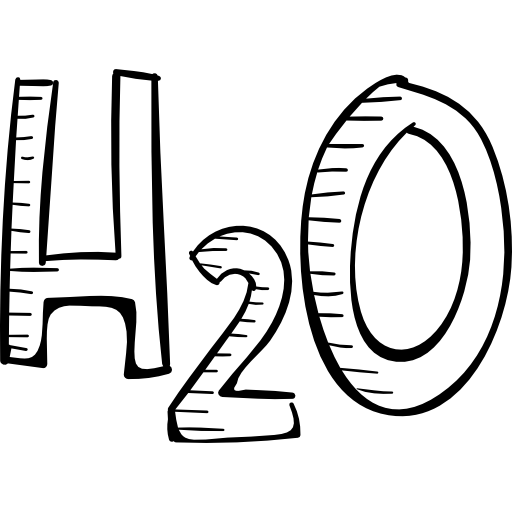 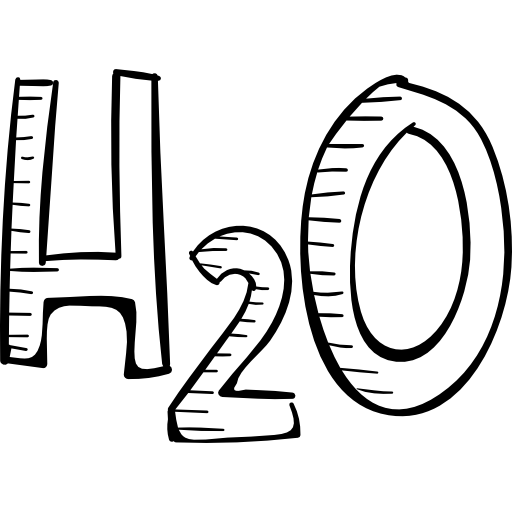 Фізичні явища
Коваль бере залізний брусок, нагріває його,  б’є  по ньому молотом і  в  результаті отримує виріб.
Чи змінюється в  цьому випадку залізо  — речовина, з  якої складався брусок? Ні. Під ударами атоми в  залізі рухаються, зміщуються, але самі не змінюються. Таке явище належить до фізичних.
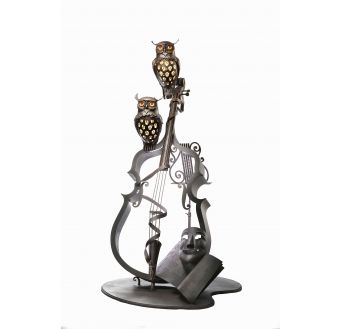 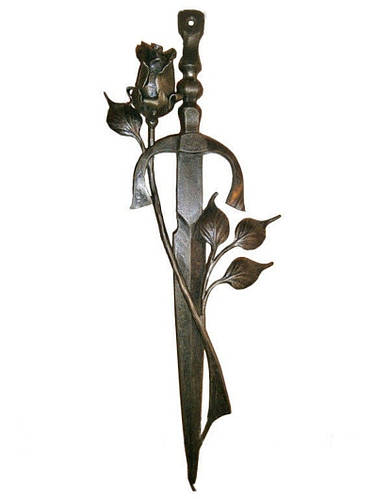 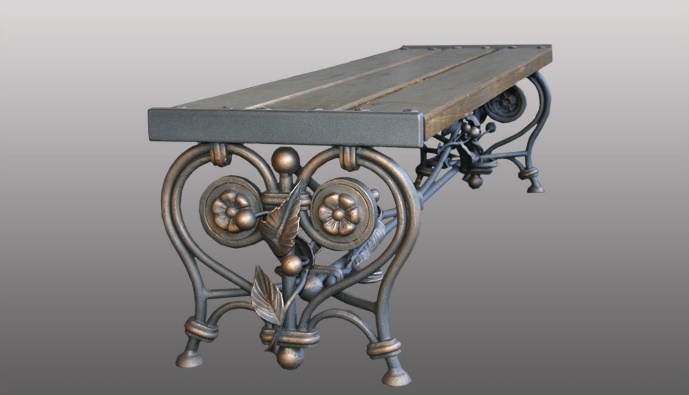 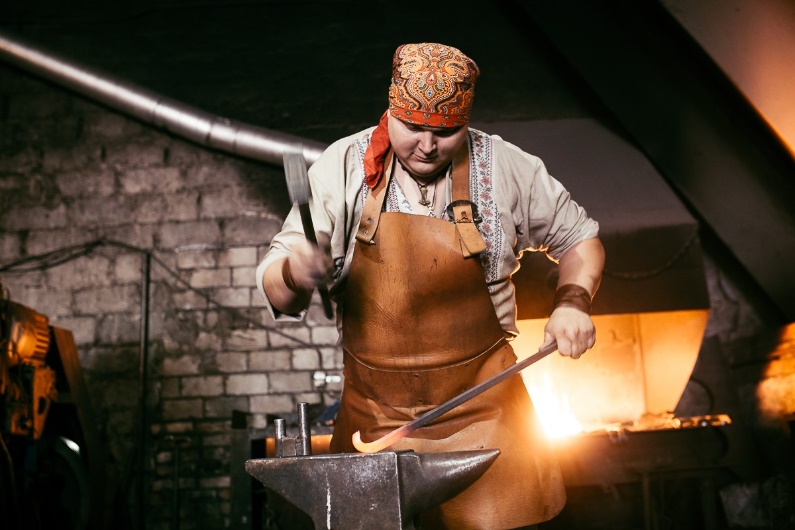 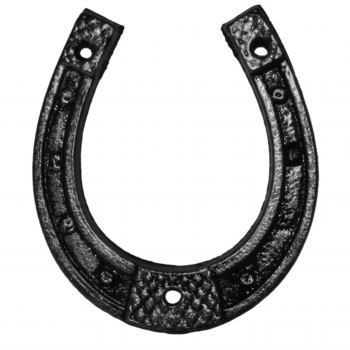 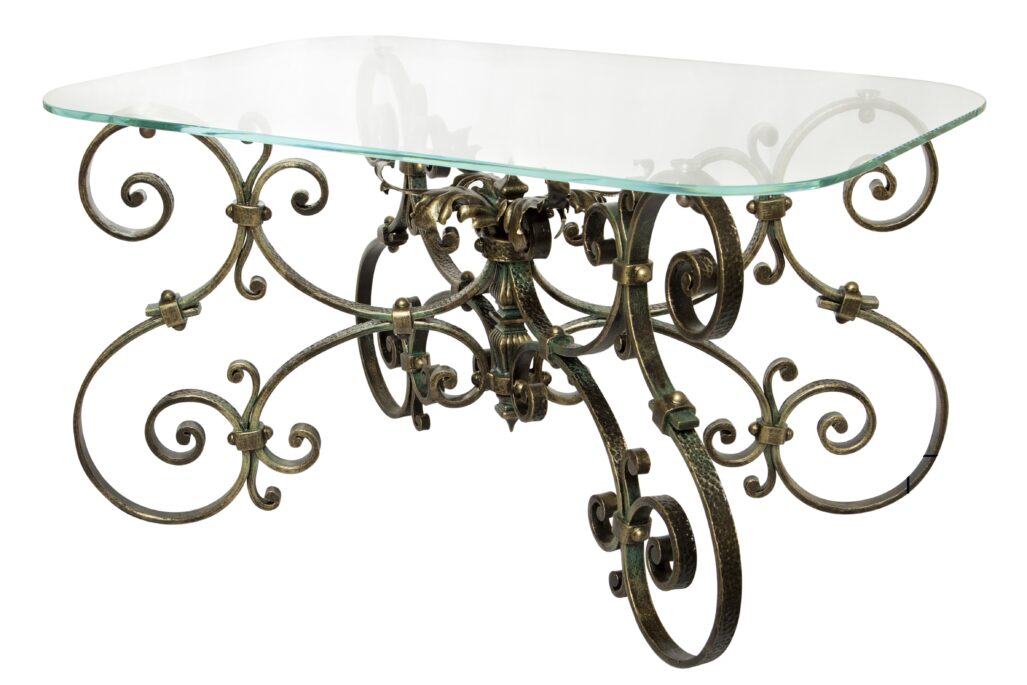 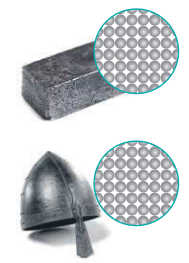 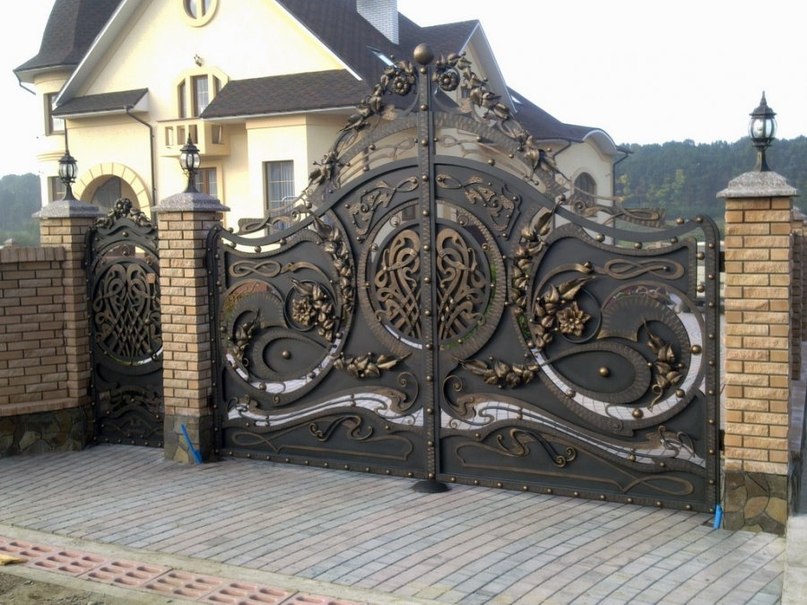 Залізний брусок і  залізний шолом складаються з  однієї речовини  — заліза. Тому перетворення бруска на шолом є  фізичним 
процесом
Фізичні явища
Явища, під час яких змінюється форма предмета або агрегатний стан речовини, але не змінюється її склад, називають фізичними.
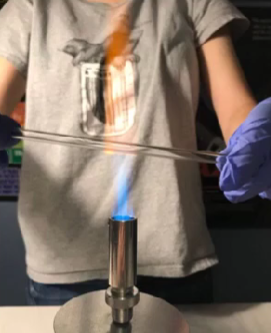 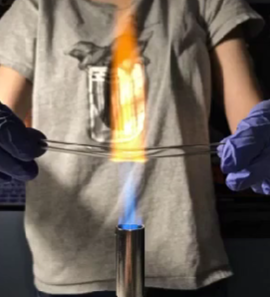 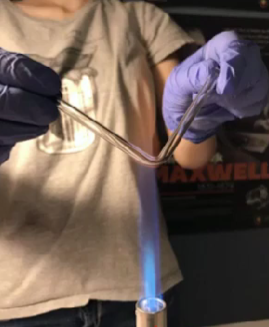 Під час фізичних явищ частинки в речовині не змінюються, отже, не змінюються й властивості речовин.
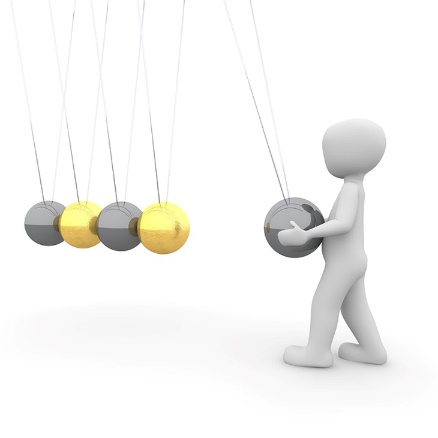 Фізичні явища
Приклади фізичних явищ:
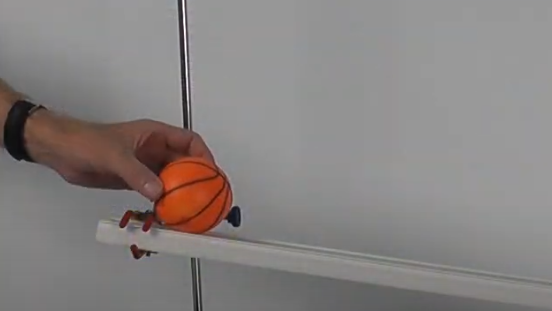 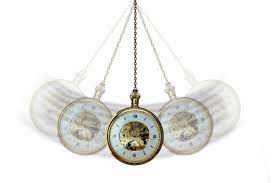 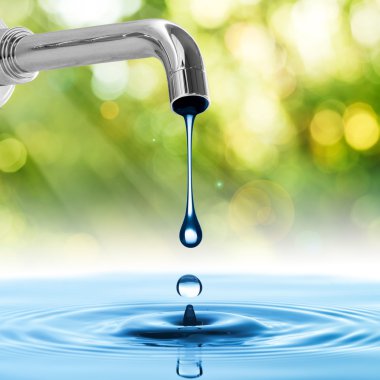 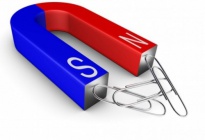 Притягування магнітом
Рух маятника
Рух м’яча по похилій площині
Падіння краплі води
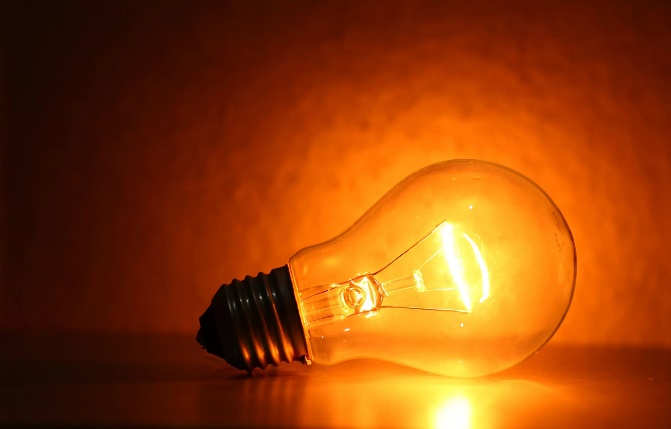 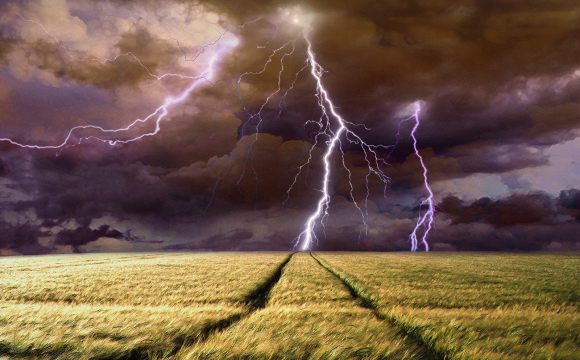 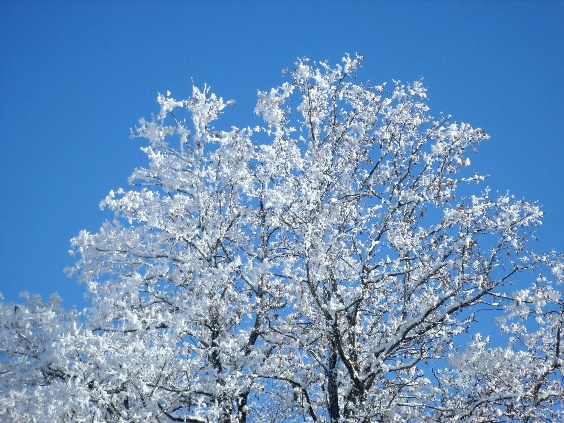 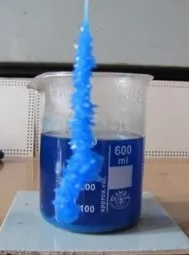 Світіння лампочки
Блискавка
Утворення інею
Кристалізація солі
Хімічні явища
Що відбувається з блискучим залізом, якщо воно довго перебуває у вологому повітрі?
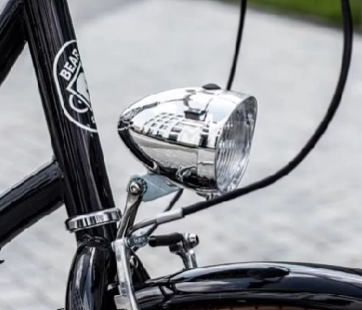 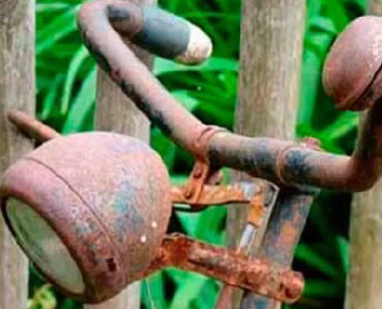 Воно іржавіє!
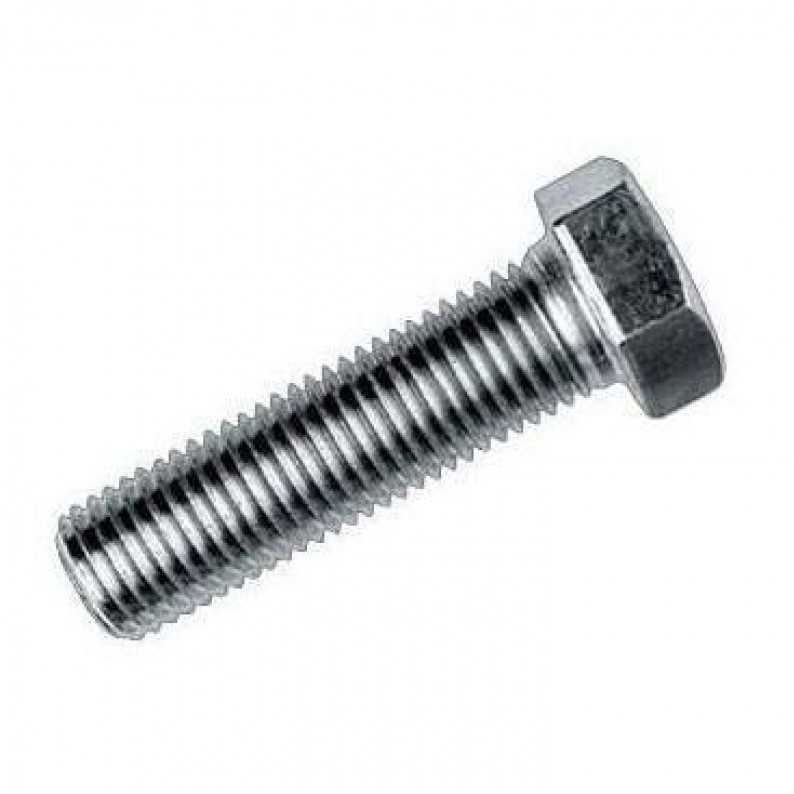 Воно покривається іржею – рудим або бурим нальотом, який можна легко зішкребти ножем. Цей наліт зовсім не схожий на залізо ні кольором, ні щільністю. Він є сумішшю інших речовин, утворених атомами Феруму, Оксигену та Гідрогену.
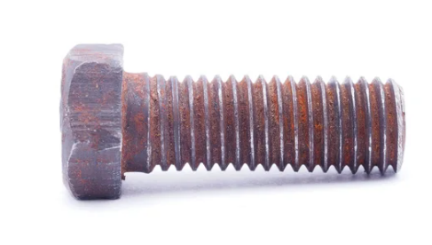 У результаті іржавіння речовина залізо перетворюється на інші, зовсім не схожі на неї  речовини.
Хімічні явища
А  що робить металург? 
Він бере залізну руду й  перетворює її на блискучі бруски заліза. Чи змінилася при цьому речовина?
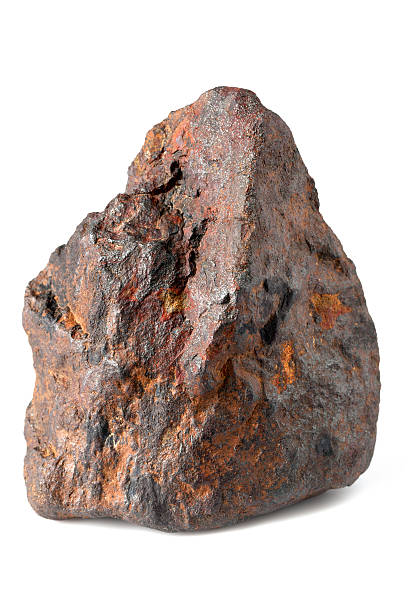 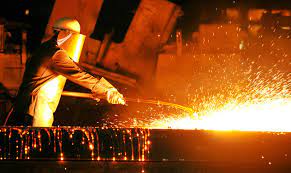 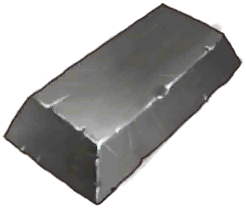 Залізо має металічний блиск, добре проводить електричний струм, від удару не розсипається, а  розплющується.
Залізна руда  — це бурий порошок або каміння, що не проводить електричний струм і  легко розсипається від удару молотком.
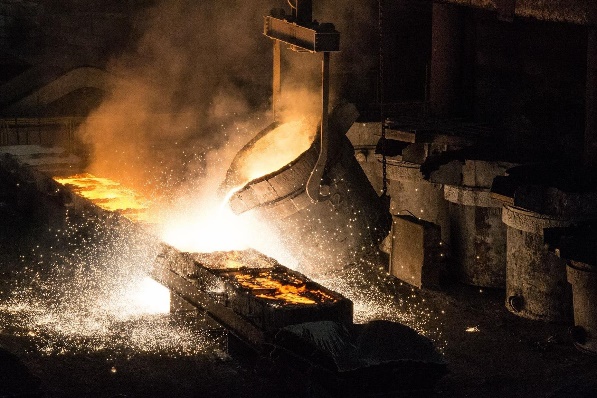 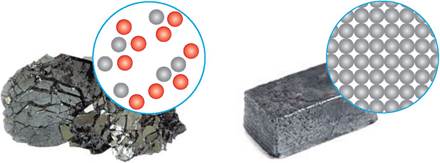 Отже, залізна руда й  брусок заліза складаються з  різних речовин, які мають різні властивості. На відміну від коваля, металург перетворив залізну руду на залізо. Такий процес є  хімічним.
Хімічні явища
Явища, під час яких одні речовини перетворюються на інші, називають хімічними.
Під час хімічних явищ речовини можуть обмінюватися атомами або йонами, молекули можуть сполучатися або «передавати» атоми одна одній.
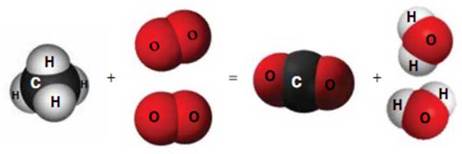 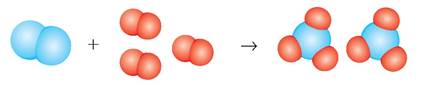 Під час хімічних реакцій молекули руйнуються, а атоми – зберігаються!
Хімічні явища
Під час хімічних явищ утворюються інші речовини з іншими властивостями.
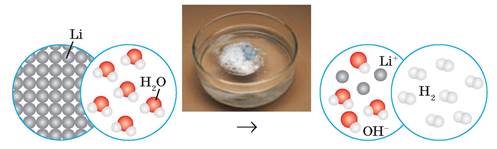 Хімічні явища
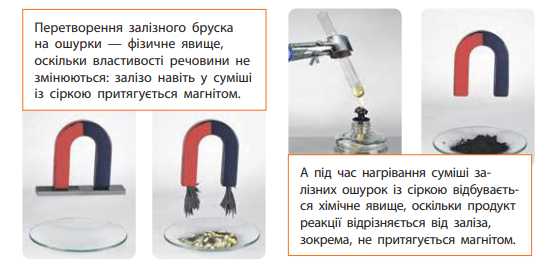 Хімічні явища
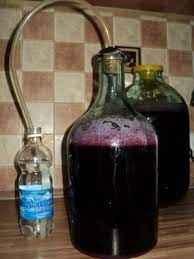 Приклади хімічних явищ:
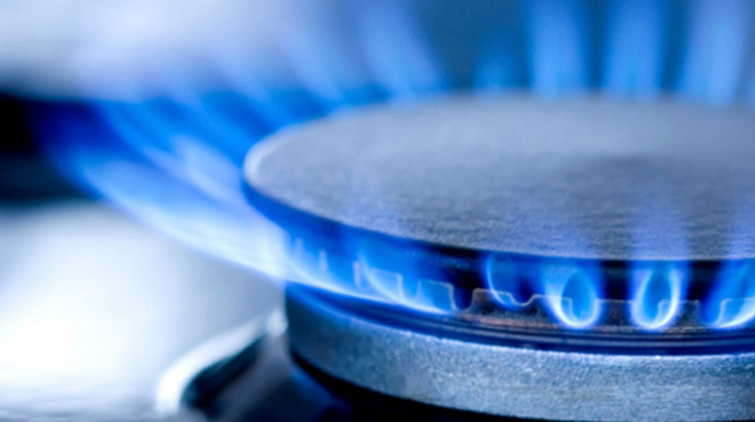 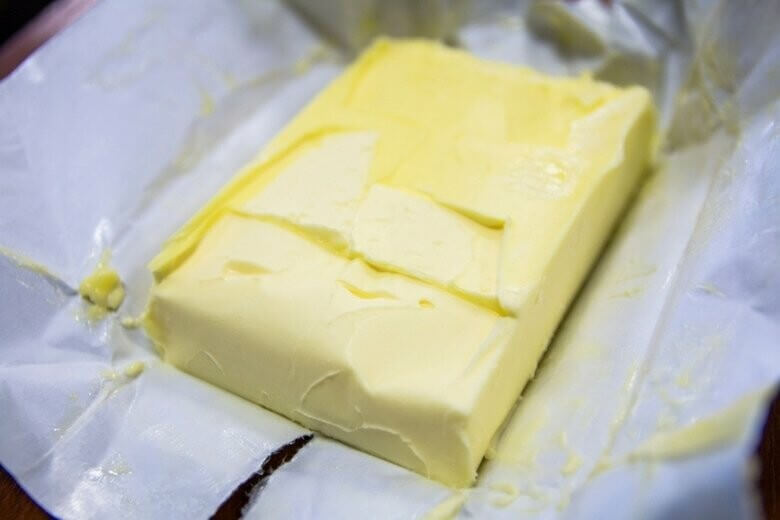 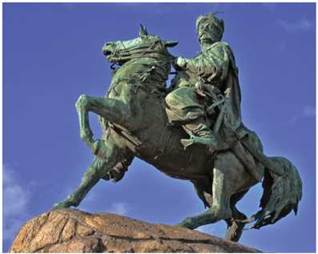 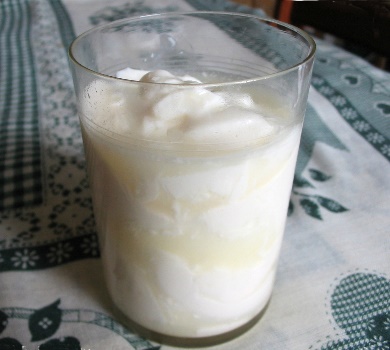 Скисання молока
Корозія металів
Бродіння
Горіння природного газу
Згіркнення вершкового 
масла
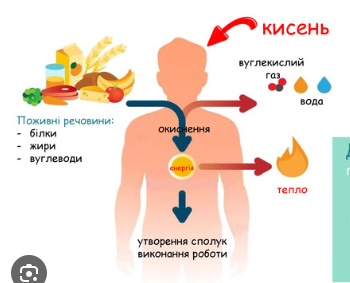 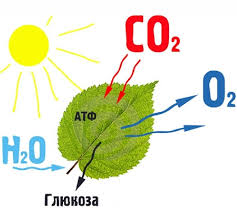 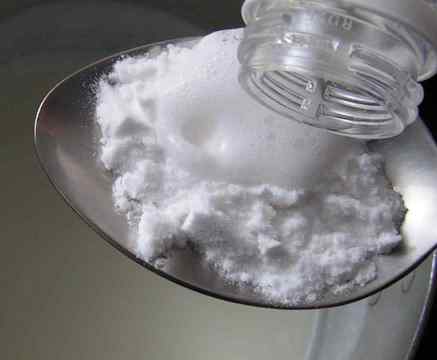 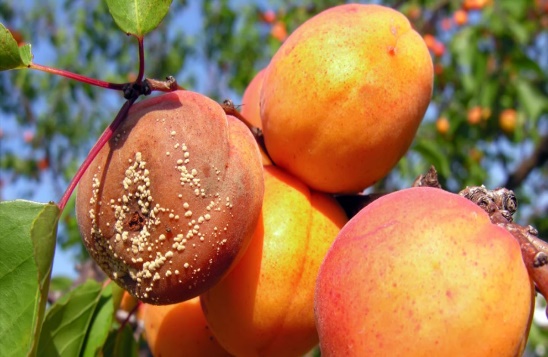 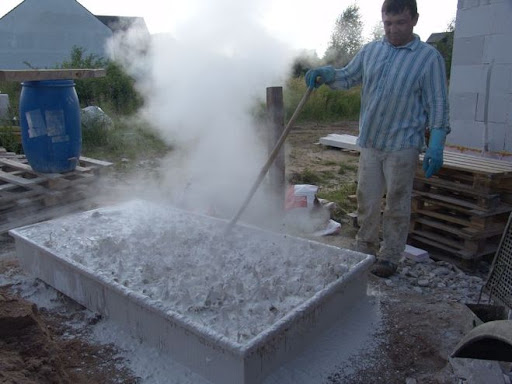 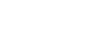 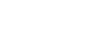 Фотосинтез
Гниття
Гасіння вапна
Гасіння соди оцтом
Дихання
Хімічні явища
Часто замість слів «хімічне явище» кажуть хімічний процес або хімічна реакція.
 Речовини, що беруть участь у хімічних реакціях, називають реагентами (вихідними речовинами). 
Речовини, які утворюються внаслідок хімічних реакцій, називають продуктами реакцій (кінцевими речовинами).
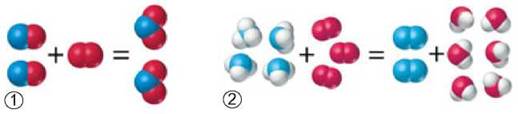 Продукти реакції
Реагенти
Продукти реакції
Реагенти
Хімічні реакції завжди супроводжуються фізичними ефектами, що називаються ознаками хімічної реакції.
Хімічні явища
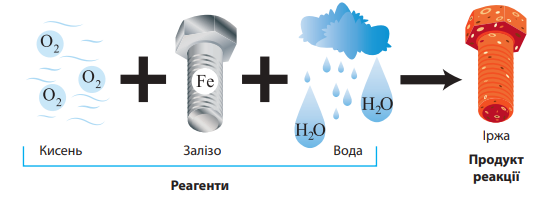 У хімічних явищах виявляються хімічні властивості речовин — їхня здатність змінюватися під упливом різних умов і реагувати з іншими речовинами. Описати хімічні властивості речовини — означає вказати, з якими речовинами і за яких умов вона може реагувати. Дослідження хімічних властивостей речовин — одне із завдань хімії.
Фізичні явища, що супроводжують хімічні реакції.
Дуже часто хімічні та фізичні явища відбуваються одночасно. 
Під час горіння свічки парафін спочатку плавиться й випаровується (фізичні явища), а потім випари парафіну починають горіти (хімічне явище).
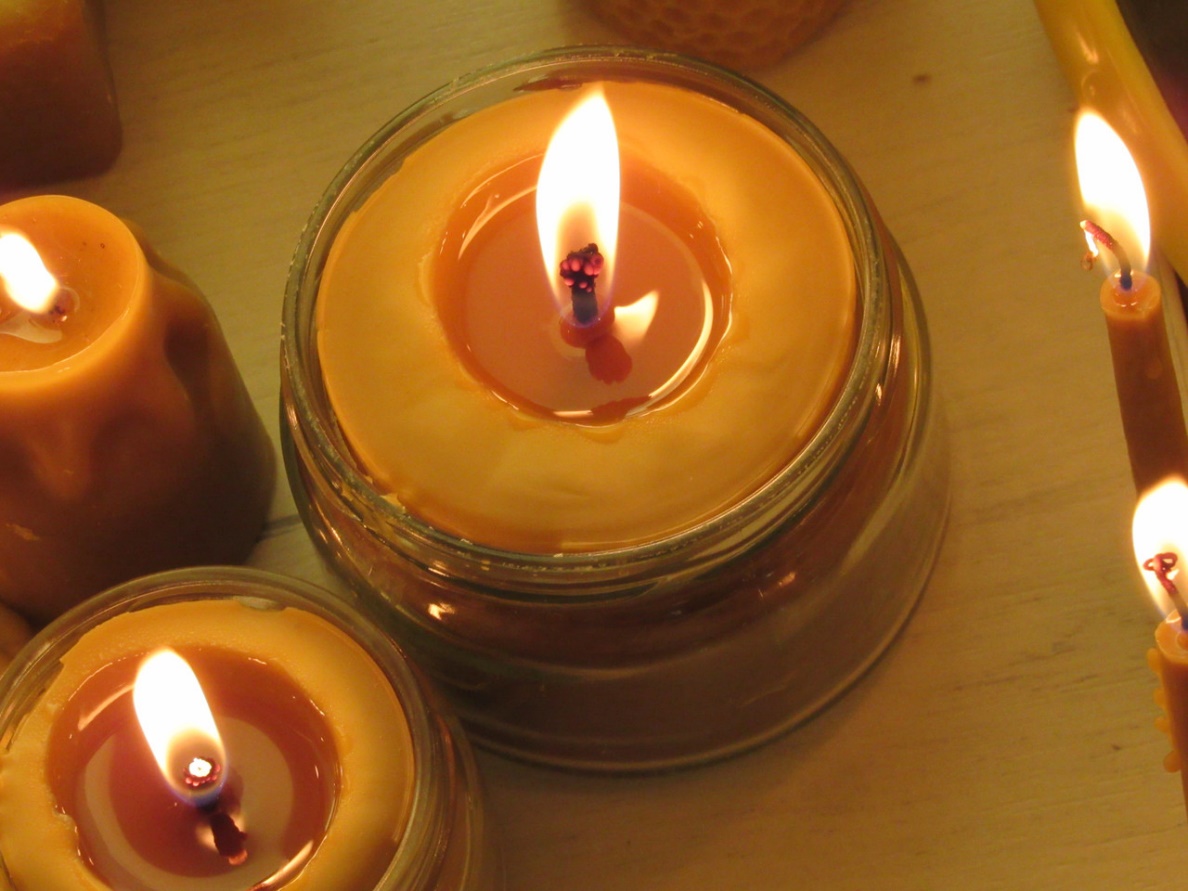 Як відрізнити хімічні явища від фізичних?
Фізичні явища, що супроводжують хімічні реакції.
Можна сказати, що якщо молекули речовини змінилися, то явище належить до хімічних, а якщо не змінилися — до фізичних. Але молекули надзвичайно складно побачити.
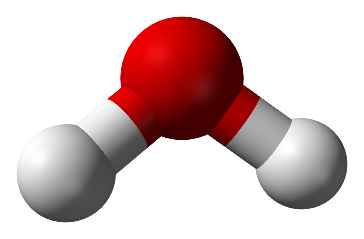 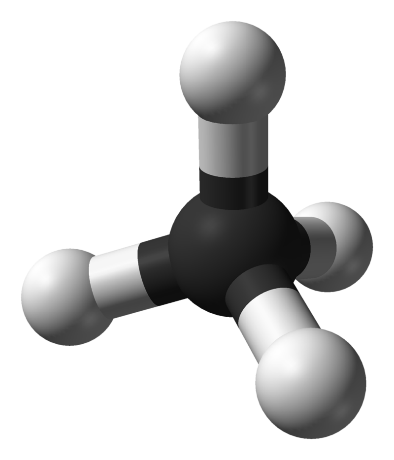 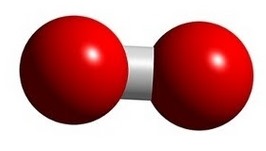 +          =           +
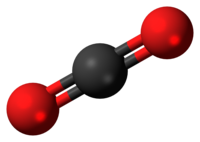 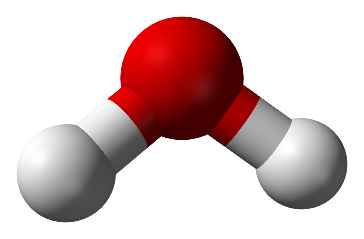 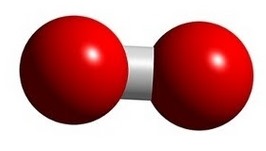 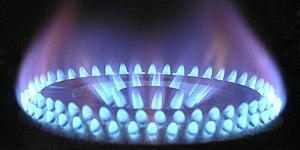 Фізичні явища, що супроводжують хімічні реакції.
Оскільки в процесі хімічної реакції утворюються нові речовини з новими властивостями, то про перебіг реакції свідчить зміна фізичних властивостей реагуючих речовин.
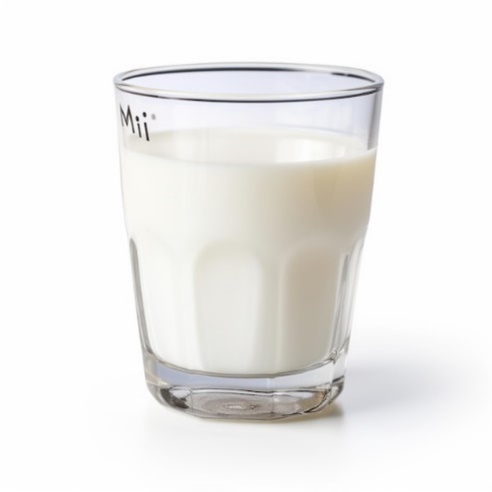 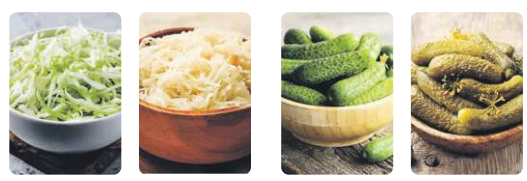 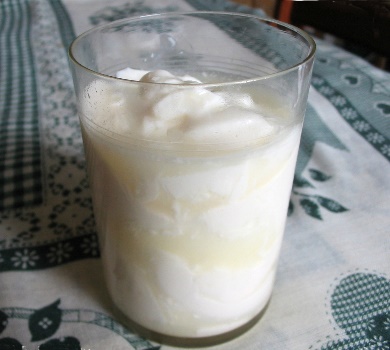 Якщо поставити молоко в тепле місце, то через певний час воно перетвориться на кисляк. Під час скисання молока з молочного цукру утворюється молочна кислота. Про перебіг реакцій можна робити висновок за зміною смаку.
Квашені овочі за смаком, кольором і запахом відрізняються від свіжих. Це означає, що під час квашення відбулися певні хімічні реакції.
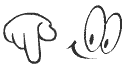 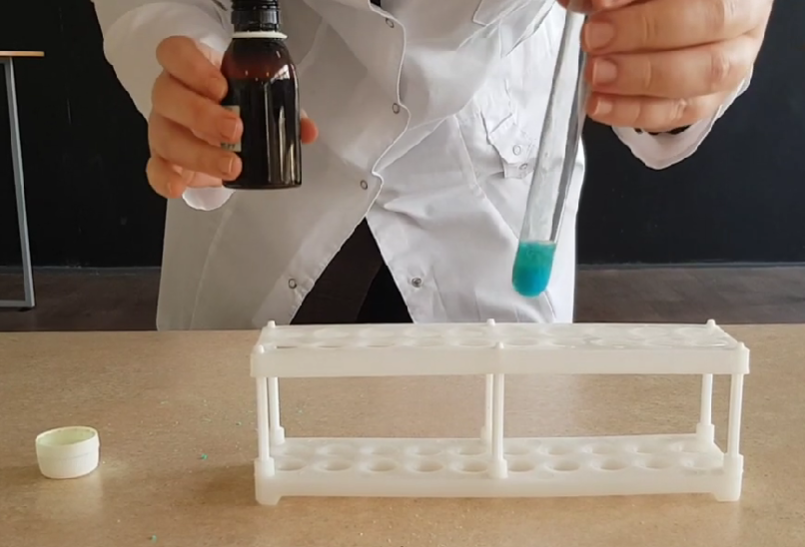 Перегляньте відео за посиланням:
https://www.youtube.com/watch?v=oPM4Ae3Ce68&ab_channel=%D0%A5%D1%96%D0%BC%D1%96%D1%8F%D0%BD%D0%B0%D1%88%D0%B2%D0%B8%D0%B4%D0%BA%D0%BE%D1%80%D1%83%D1%87
Фізичні явища, що супроводжують хімічні реакції.
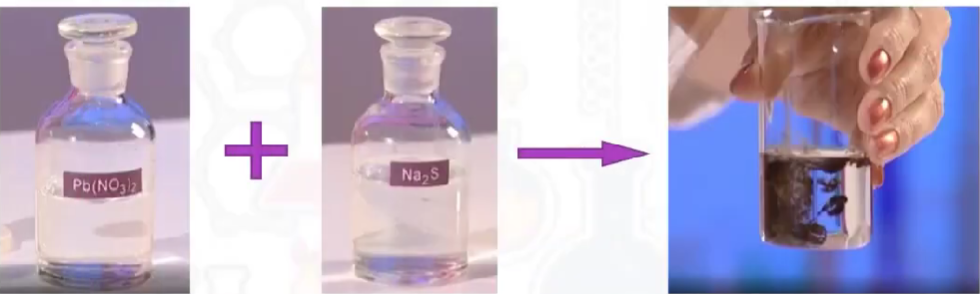 Зміна забарвлення, утворення осаду.
Фізичні явища, що супроводжують хімічні реакції.
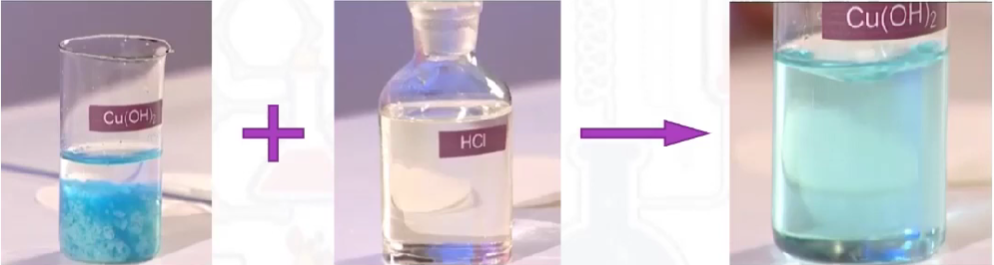 Зникнення осаду.
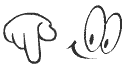 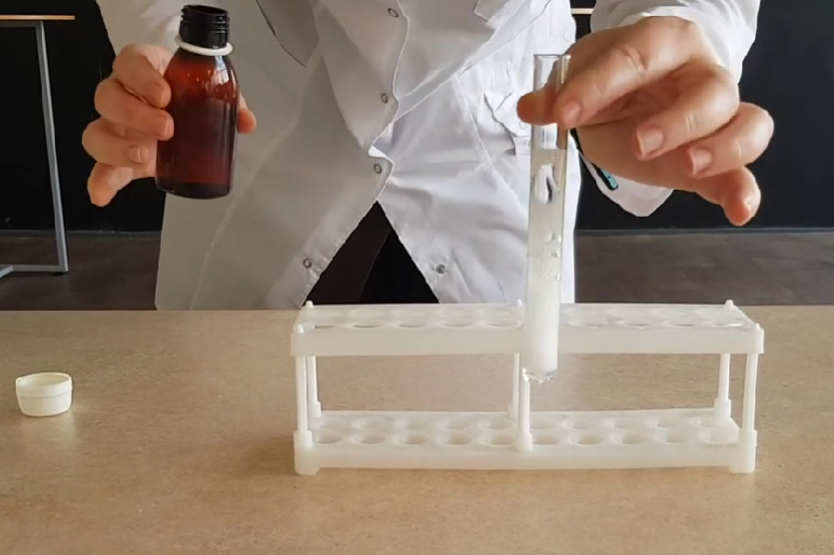 Перегляньте відео за посиланням:
https://www.youtube.com/watch?v=3Y6qlDJ11nU&ab_channel=%D0%A5%D1%96%D0%BC%D1%96%D1%8F%D0%BD%D0%B0%D1%88%D0%B2%D0%B8%D0%B4%D0%BA%D0%BE%D1%80%D1%83%D1%87
Фізичні явища, що супроводжують хімічні реакції.
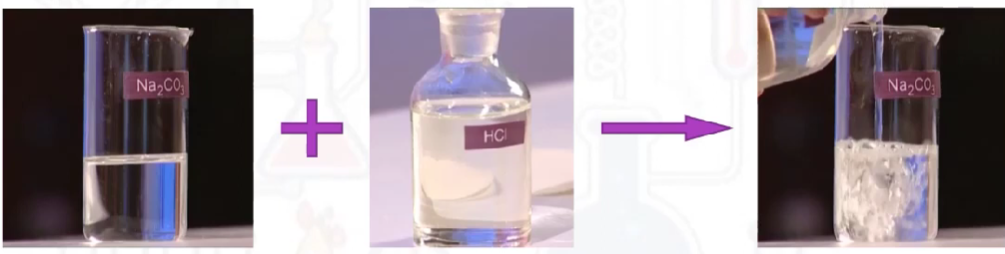 Виділення газу.
Фізичні явища, що супроводжують хімічні реакції.
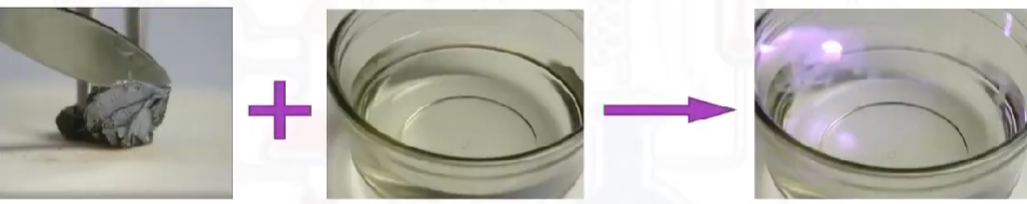 Випромінювання світла, виділення теплоти.
Фізичні явища, що супроводжують хімічні реакції.
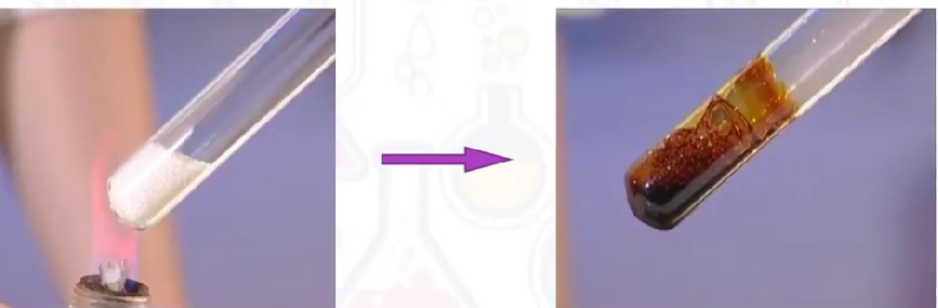 Нагрівання цукру
Зміна кольору, виділення газу, поява запаху (карамелі).
Фізичні явища, що супроводжують хімічні реакції.
Ознаки хімічних    реакцій:
Утворення або поглинання газу
Утворення або зникнення осаду
Зміна смаку
Зміна кольору
Виділення або поглинання теплоти (нагрівання або охолодження суміші)
Випромінювання або поглинання світла
Зміна запаху
Умови перебігу хімічних реакцій.
Для перебігу хімічних реакцій необхідні певні умови. Насамперед речовини слід перемішати.
Але не завжди хімічна реакція починається відразу після перемішування речовин. Для здійснення багатьох хімічних реакцій потрібне постійне нагрівання або охолодження.
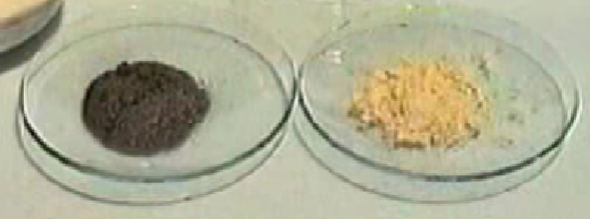 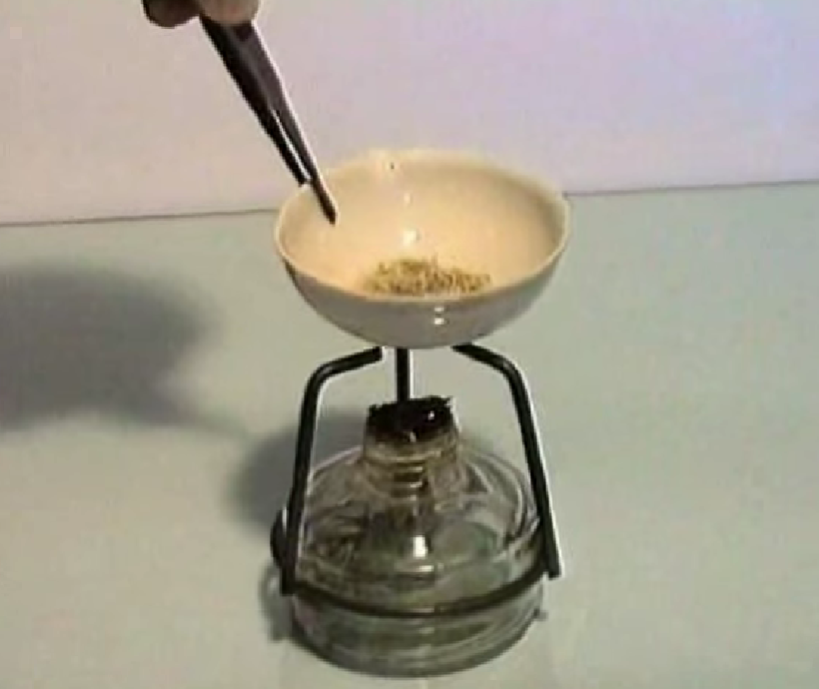 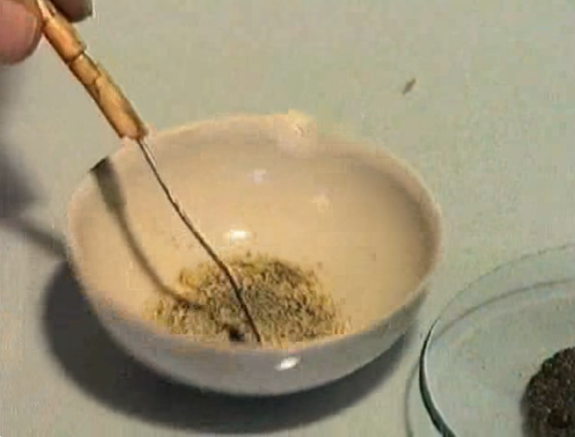 Умови перебігу хімічних реакцій.
Деякі реакції відбуваються під дією світла або електричного струму.
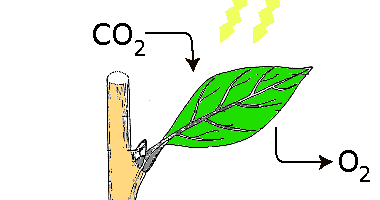 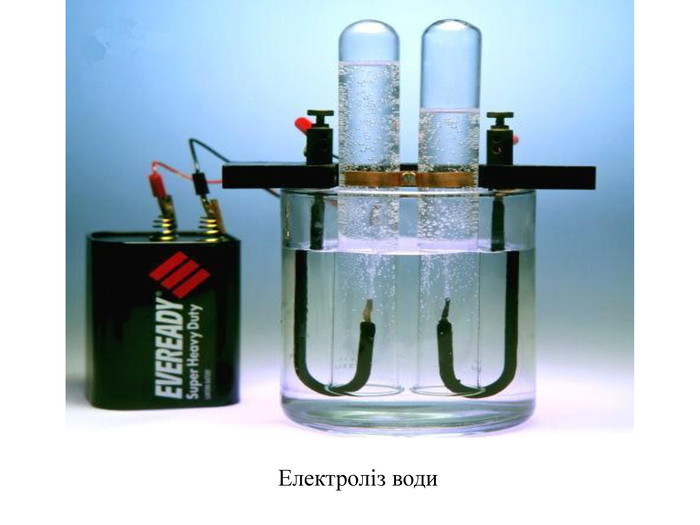 Відомі нестійкі речовини, які розкладаються від тертя або удару. Умови, необхідні для перебігу різних реакцій, дуже різноманітні. Багато реакцій відбуваються за будь-яких умов, а деякі відбуваються лише за відповідних умов, які описані в хімічній літературі.
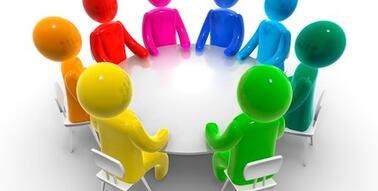 Групова робота
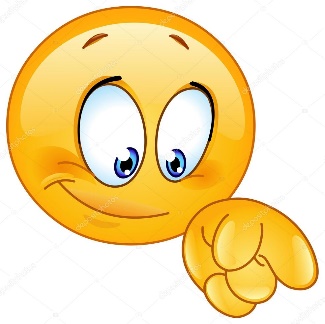 Група 1
Група 2
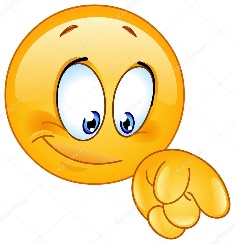 https://www.youtube.com/watch?v=nTNdaFRlP0A&ab_channel=%D0%A5%D1%96%D0%BC%D1%96%D1%87%D0%BD%D0%B8%D0%B9%D0%A4%D0%B0%D0%BA%D1%83%D0%BB%D1%8C%D1%82%D0%B5%D1%82%D0%9A%D0%9D%D0%A3%D1%96%D0%BC%D0%B5%D0%BD%D1%96%D0%A2%D0%B0%D1%80%D0%B0%D1%81%D0%B0%D0%A8%D0%B5%D0%B2%D1%87%D0%B5%D0%BD%D0%BA%D0%B0
https://www.youtube.com/watch?v=YyAxBZQjO0k&ab_channel=%D0%A5%D1%96%D0%BC%D1%96%D1%87%D0%BD%D0%B8%D0%B9%D0%A4%D0%B0%D0%BA%D1%83%D0%BB%D1%8C%D1%82%D0%B5%D1%82%D0%9A%D0%9D%D0%A3%D1%96%D0%BC%D0%B5%D0%BD%D1%96%D0%A2%D0%B0%D1%80%D0%B0%D1%81%D0%B0%D0%A8%D0%B5%D0%B2%D1%87%D0%B5%D0%BD%D0%BA%D0%B0
Перегляньте дослід. Запишіть ознаки хімічних реакцій, що спостерігали.
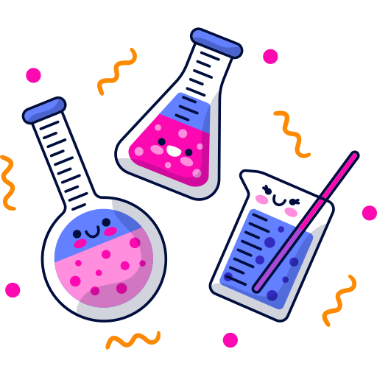 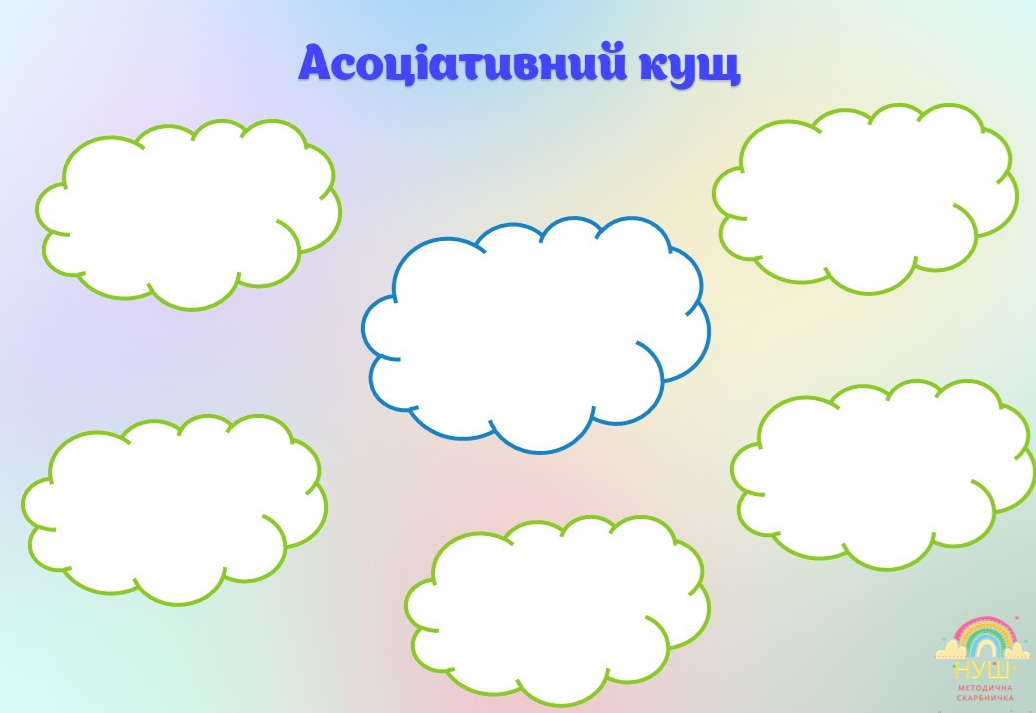 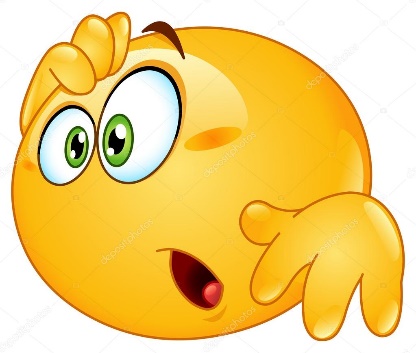 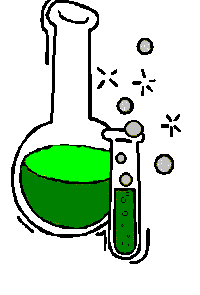 Хімічні реакції
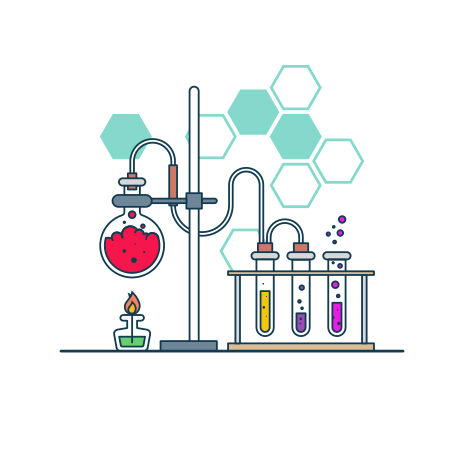 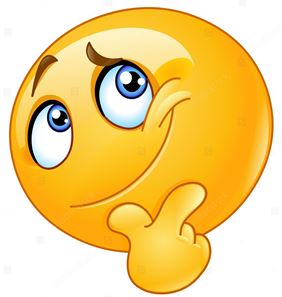 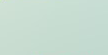 https://naurok.com.ua/test/fizichni-ta-himichni-yavischa-3063631.html
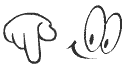 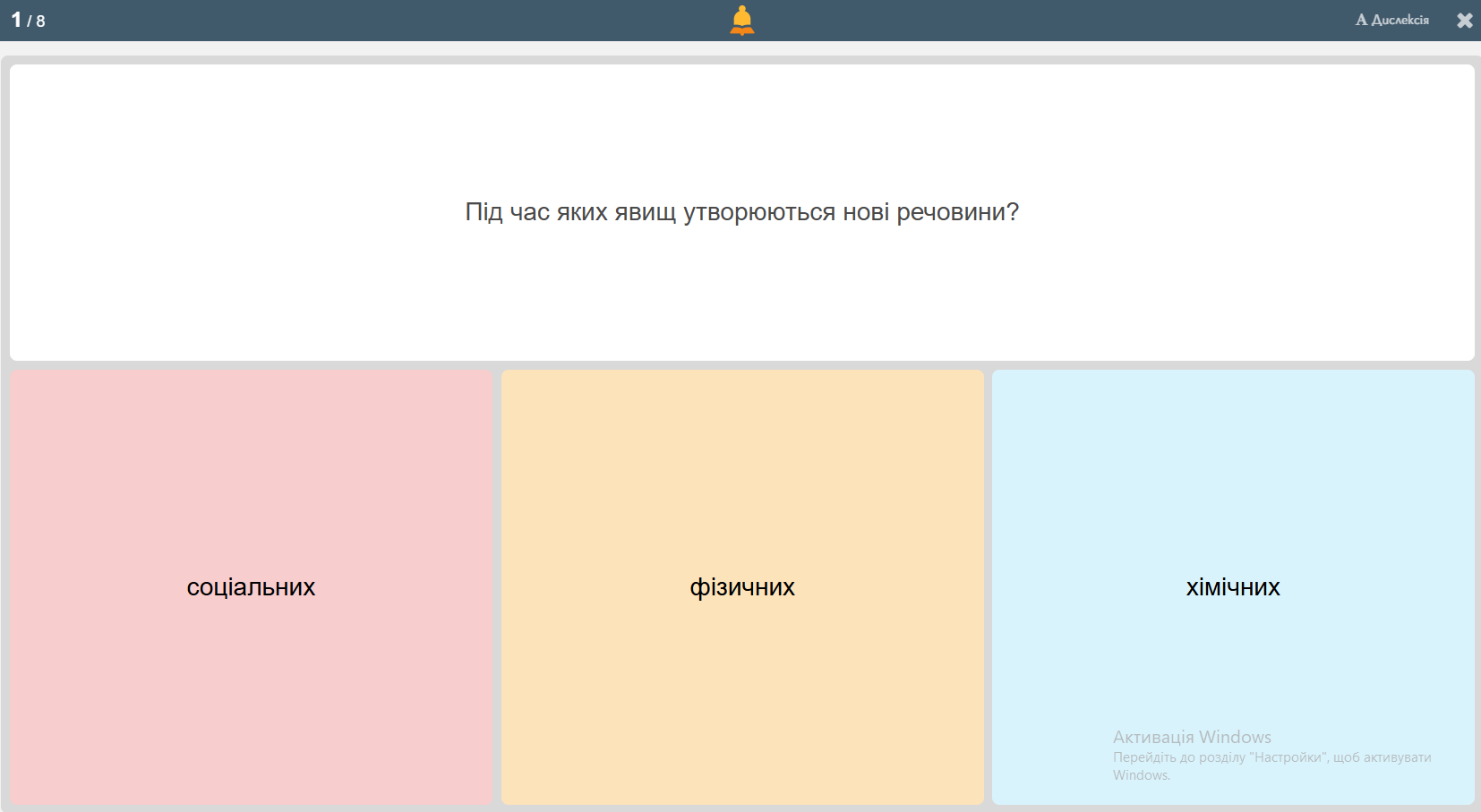 Колективне виконання тесту
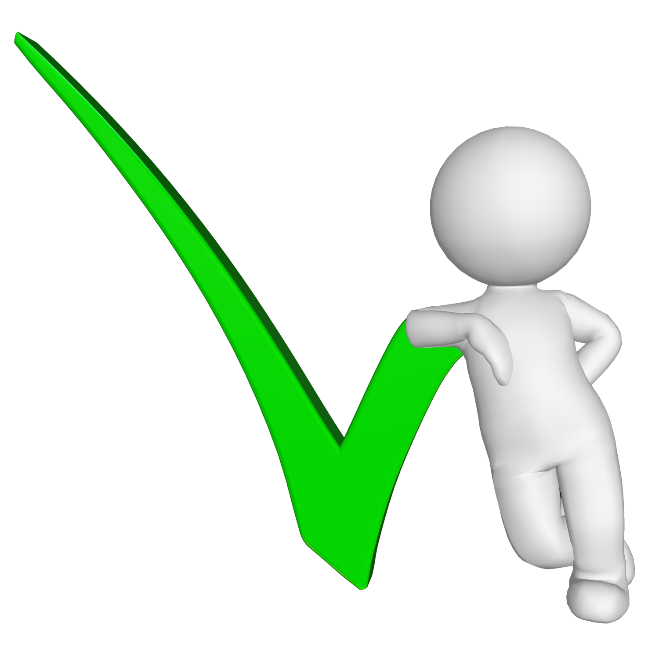 Розвинуте  суспільство  перестало  задовольнятись  вогнищем  первісної  людини. Почали виникати  виробництва  скла, металів, мила, гончарних  виробів, фарб, хліба. Тут  вже  використовується  набір  хімічних  реакцій, внаслідок  яких  в  атмосферу  викидається  цілий  букет  газоподібних  забруднювачів.
Далі небачений  розмах  хімізації  виробництва  став одним  із  факторів загрозливого  забруднення  природного  середовища  та  виснаження  природних  ресурсів. Природа  стала  не  тільки  невичерпним  джерелом  ресурсів, які  задовольняють  потреби  людини, а  й  бездонним  колодязем  для  відходів  її діяльності.
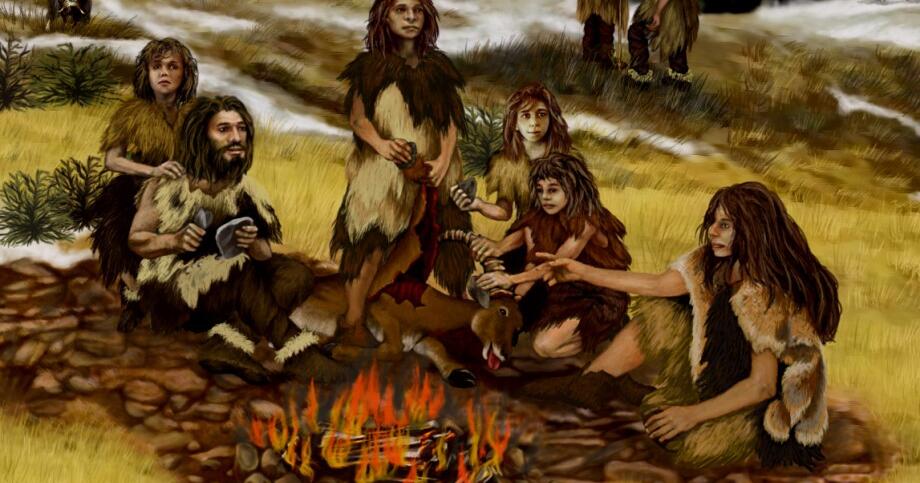 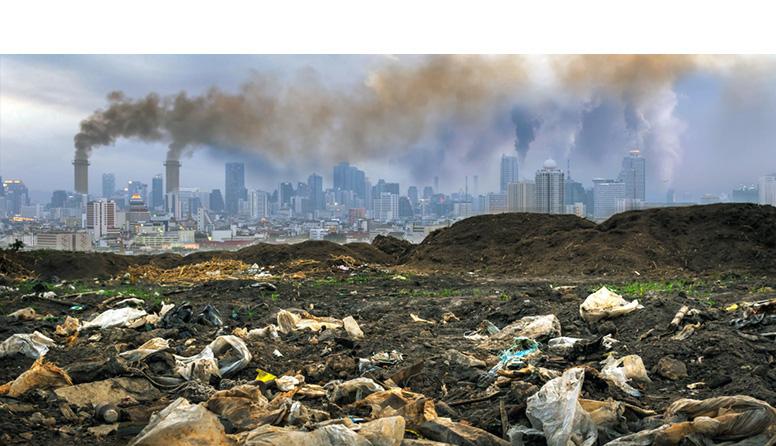 На  початку  своєї  “хімічної  діяльності”  людина  обмежувалась  лише  одержанням  тепла (для  приготування  їжі, зігрівання). Тодішні  вироби  не  були  результатом  хімічного  перетворення:  прикріплені  до  палиць  камені, або  й навіть  просто  палиця  ставала  знаряддям  захисту, нападу , а  також  сільськогосподарським  знаряддям;  з  дерева  будувались  примітивні  човни  або  житла, шкіра  тварин  або  шерсть  овець  замінювала  одяг. Отже, в  ті  давні  часи  на  предмет  здійснювали  лише  фізичний  вплив  або  використовували  його  безпосередньо.
Що ми можемо зробити для захисту навколишнього середовища?
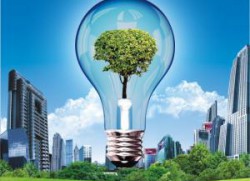 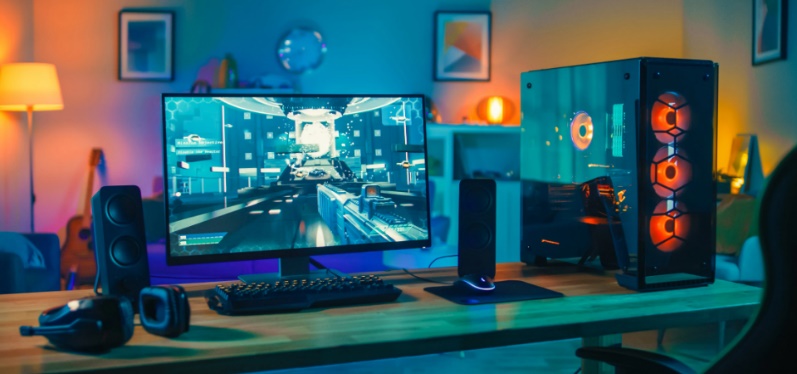 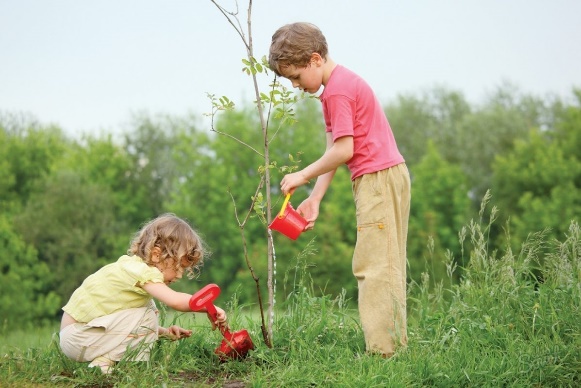 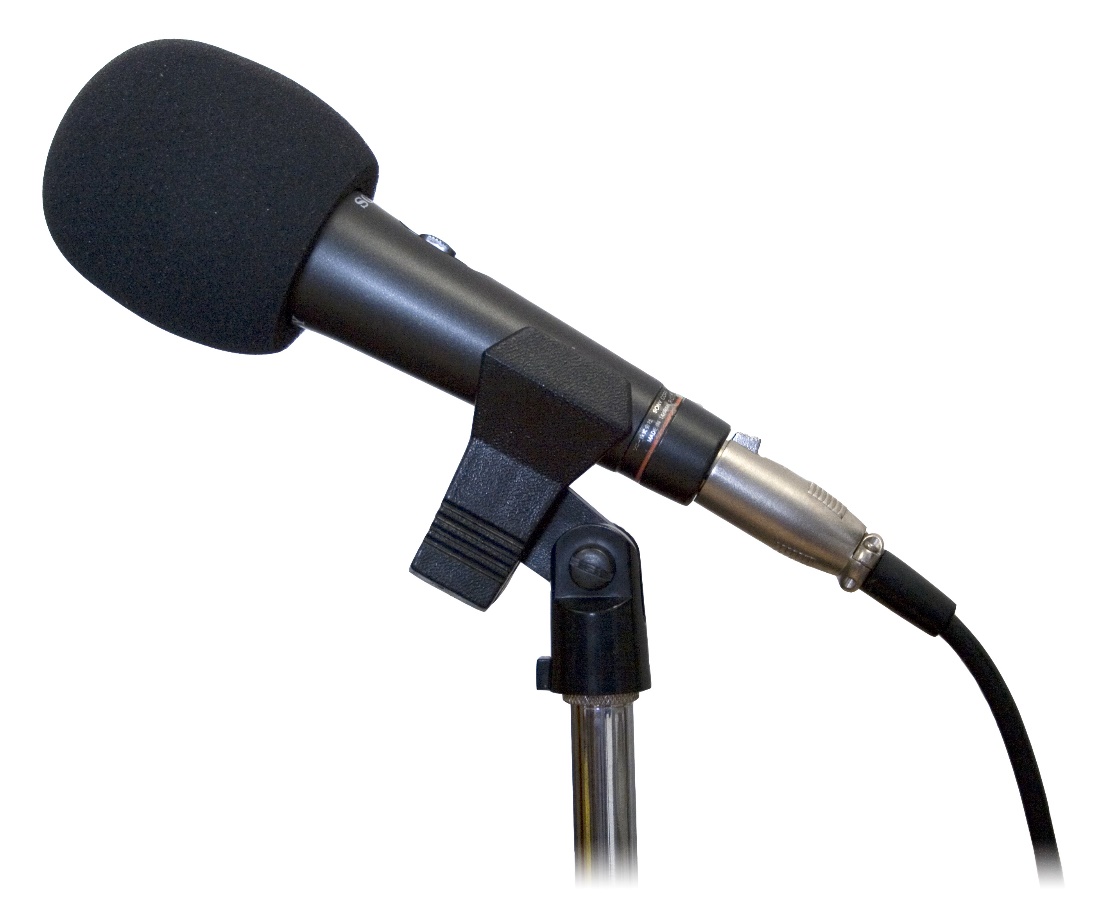 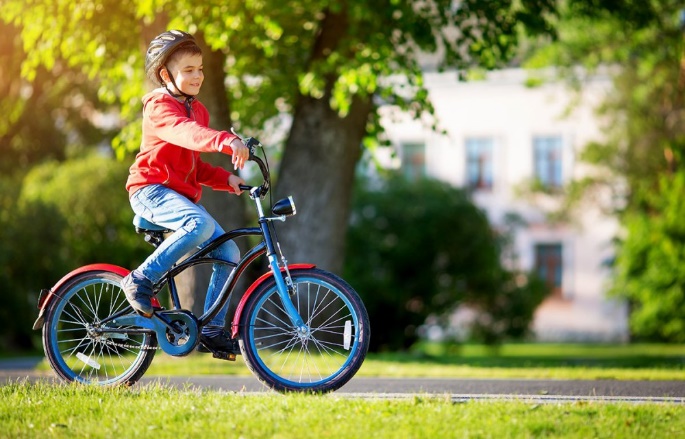 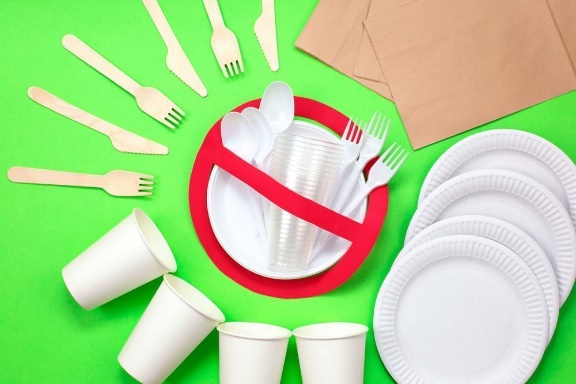 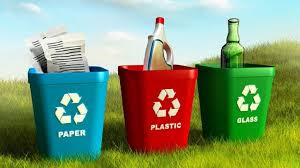 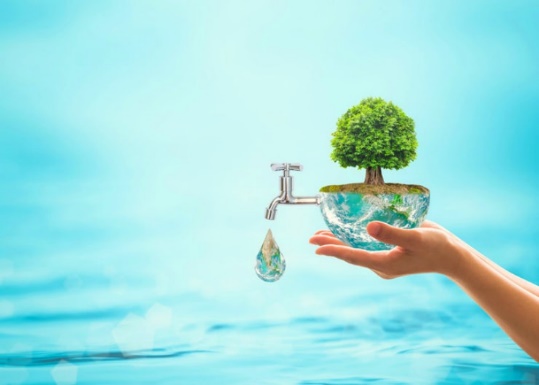 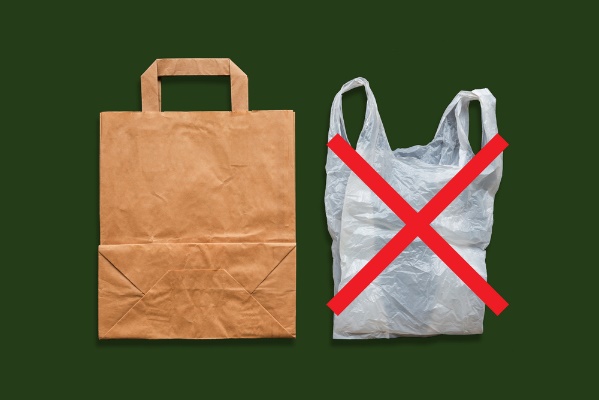 Попрацюйте вдома!
Опрацюйте §15
Пройдіть тест «Фізичні та хімічні явища. Хімічні реакції.» за посиланням:
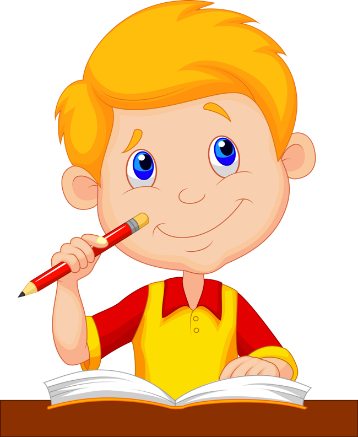 https://vseosvita.ua/test/fizychni-ta-khimichni-iavyshcha-khimichni-reaktsii-4761391.html
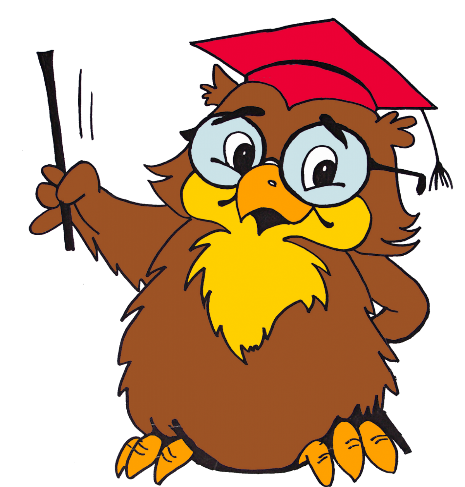 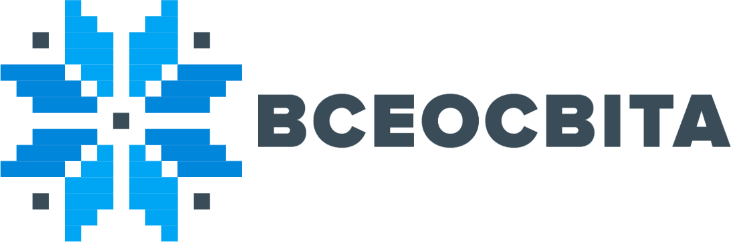 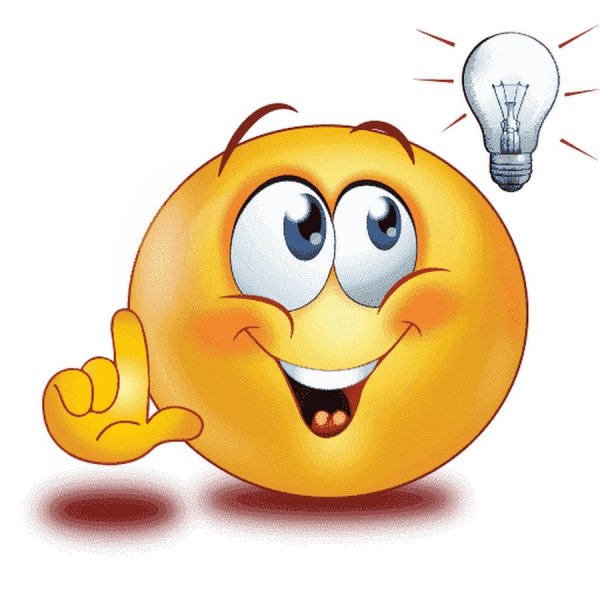 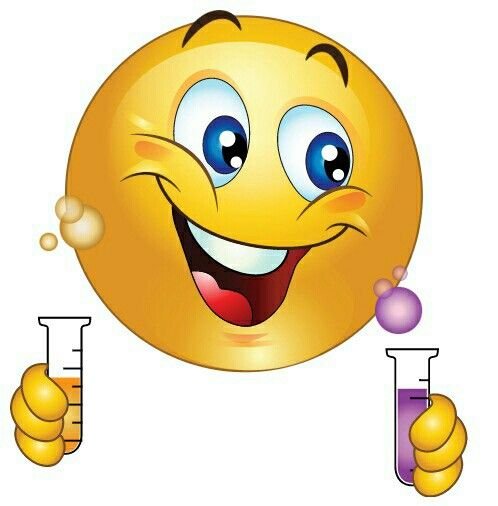